Peningamál 2020/2
Myndir
Kafli I
Alþjóðleg efnahagsmál og viðskiptakjör
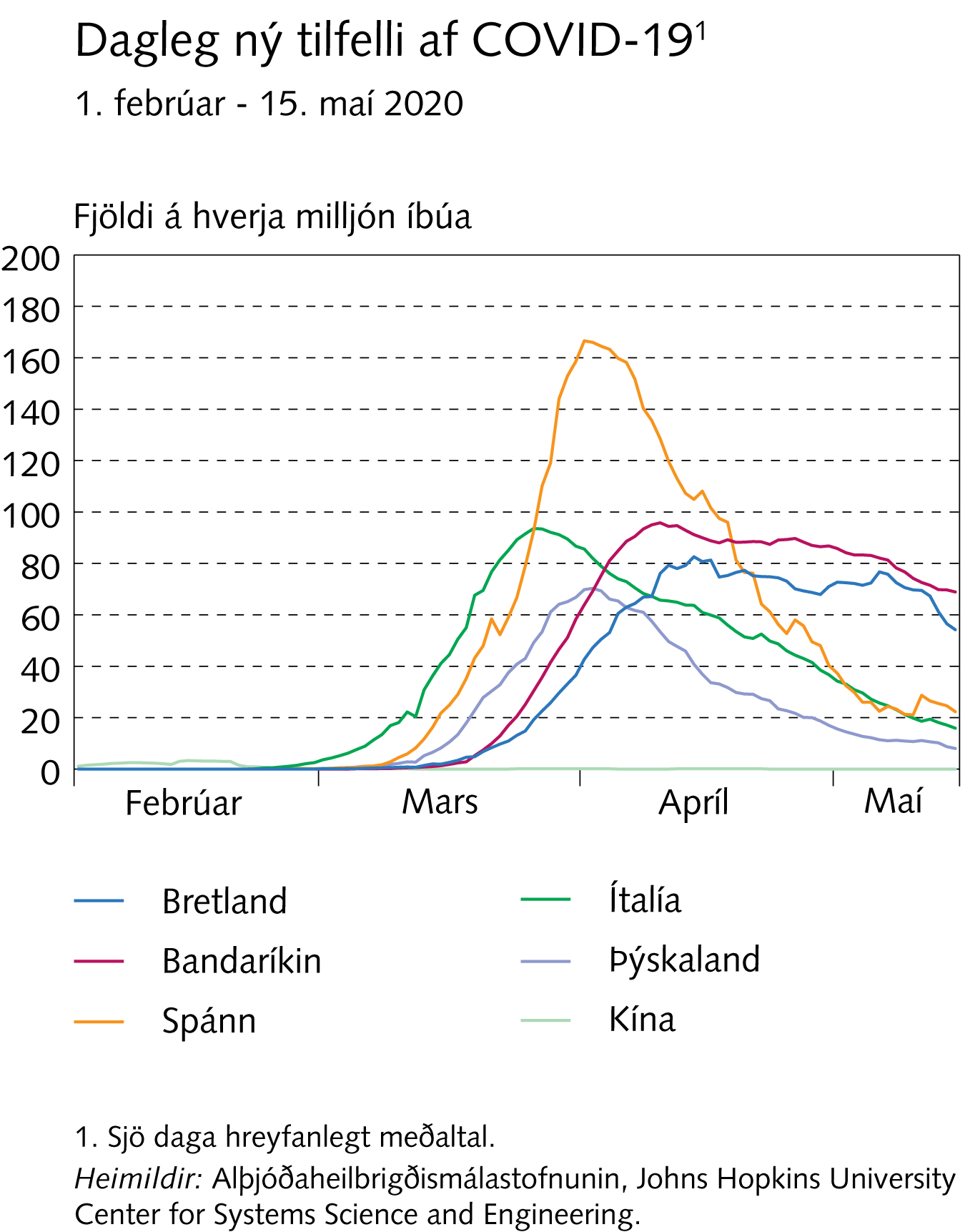 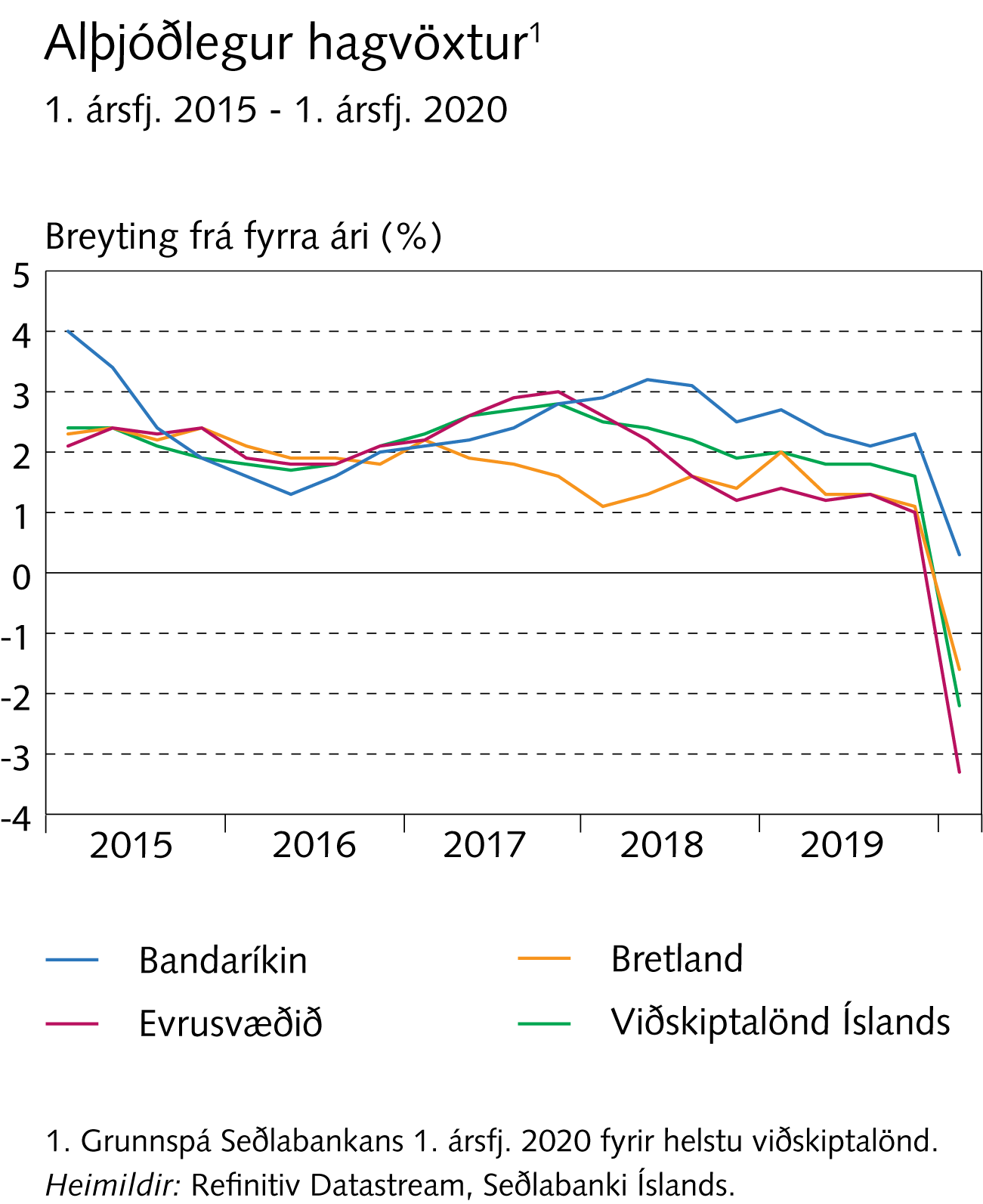 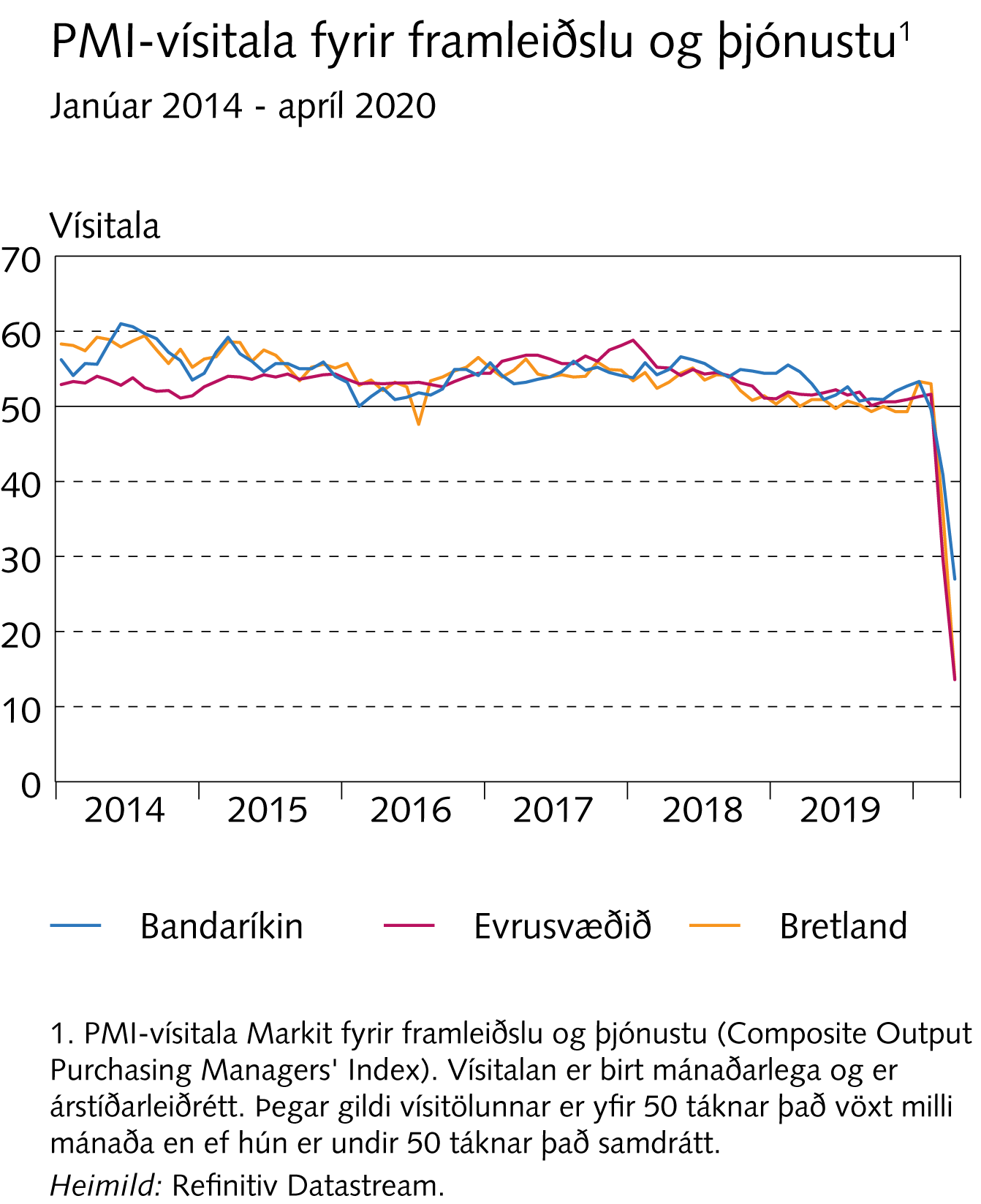 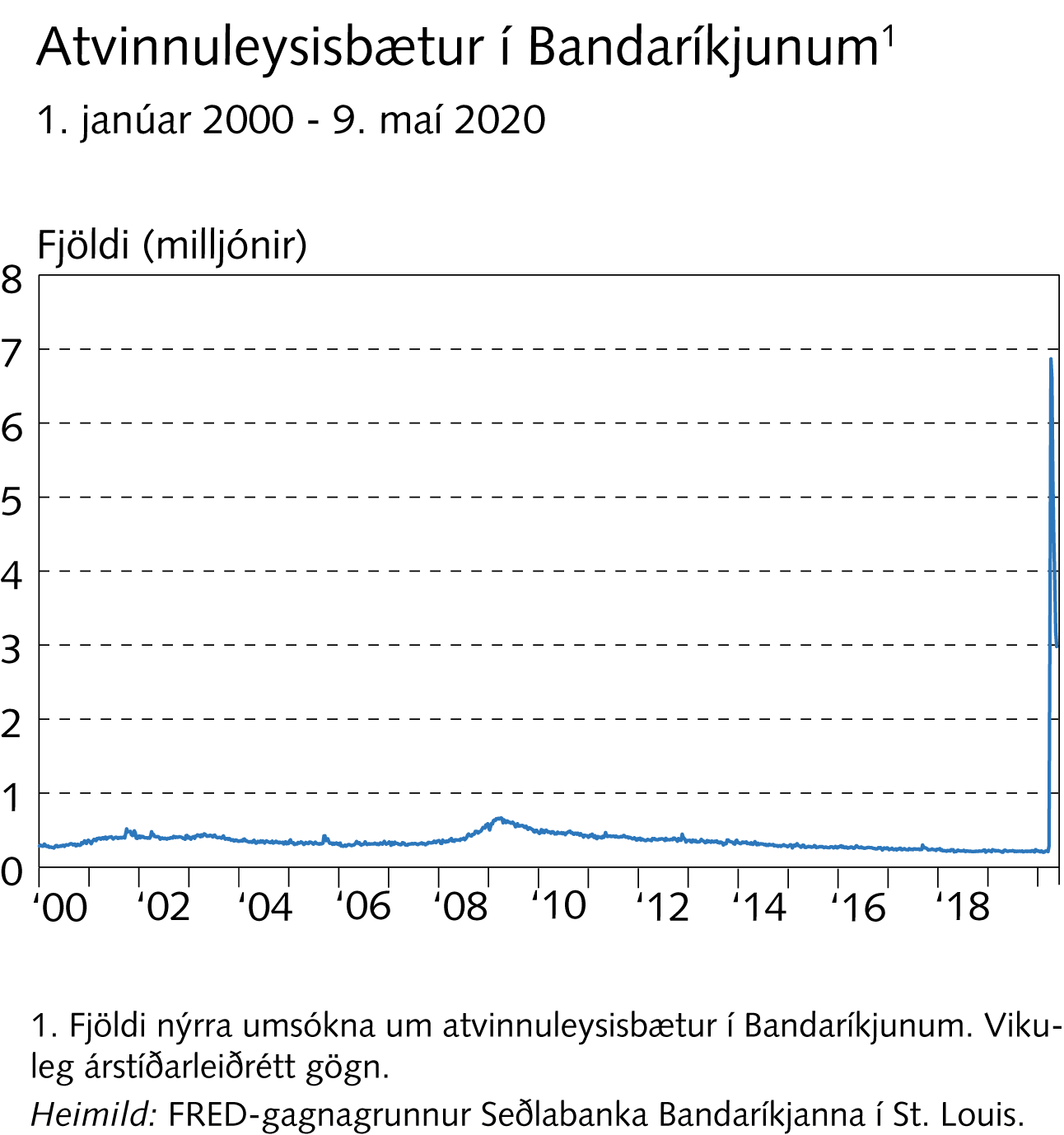 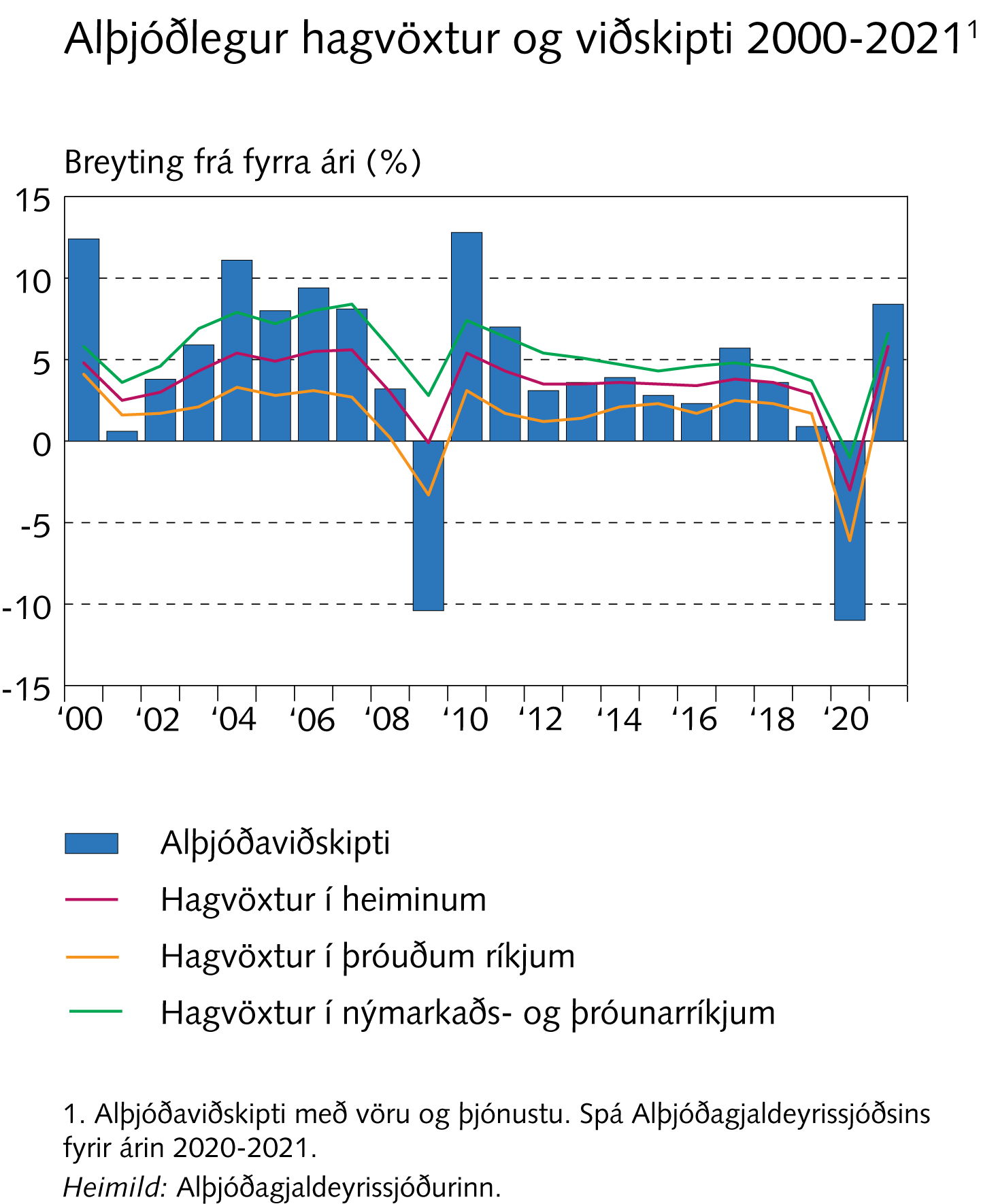 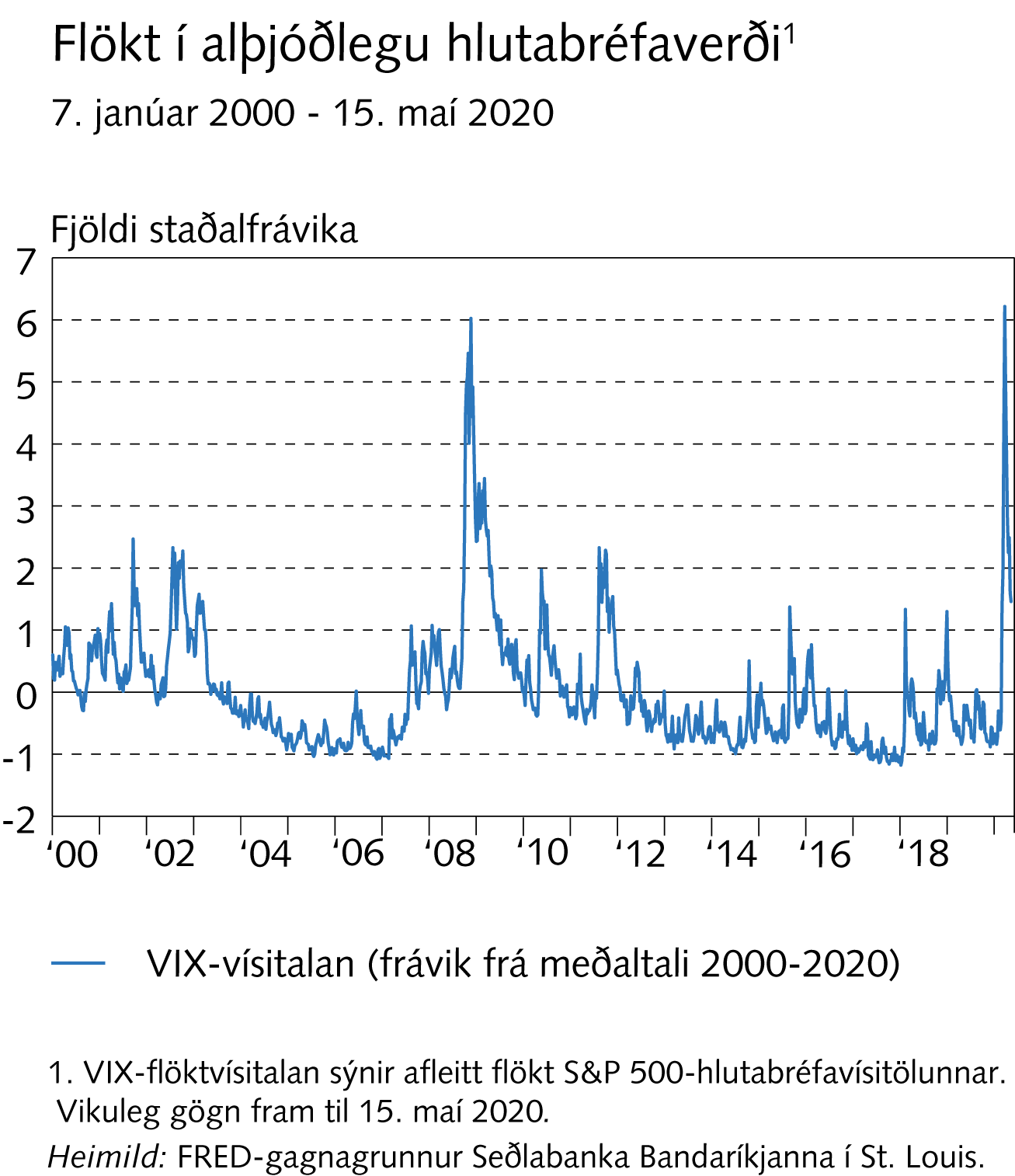 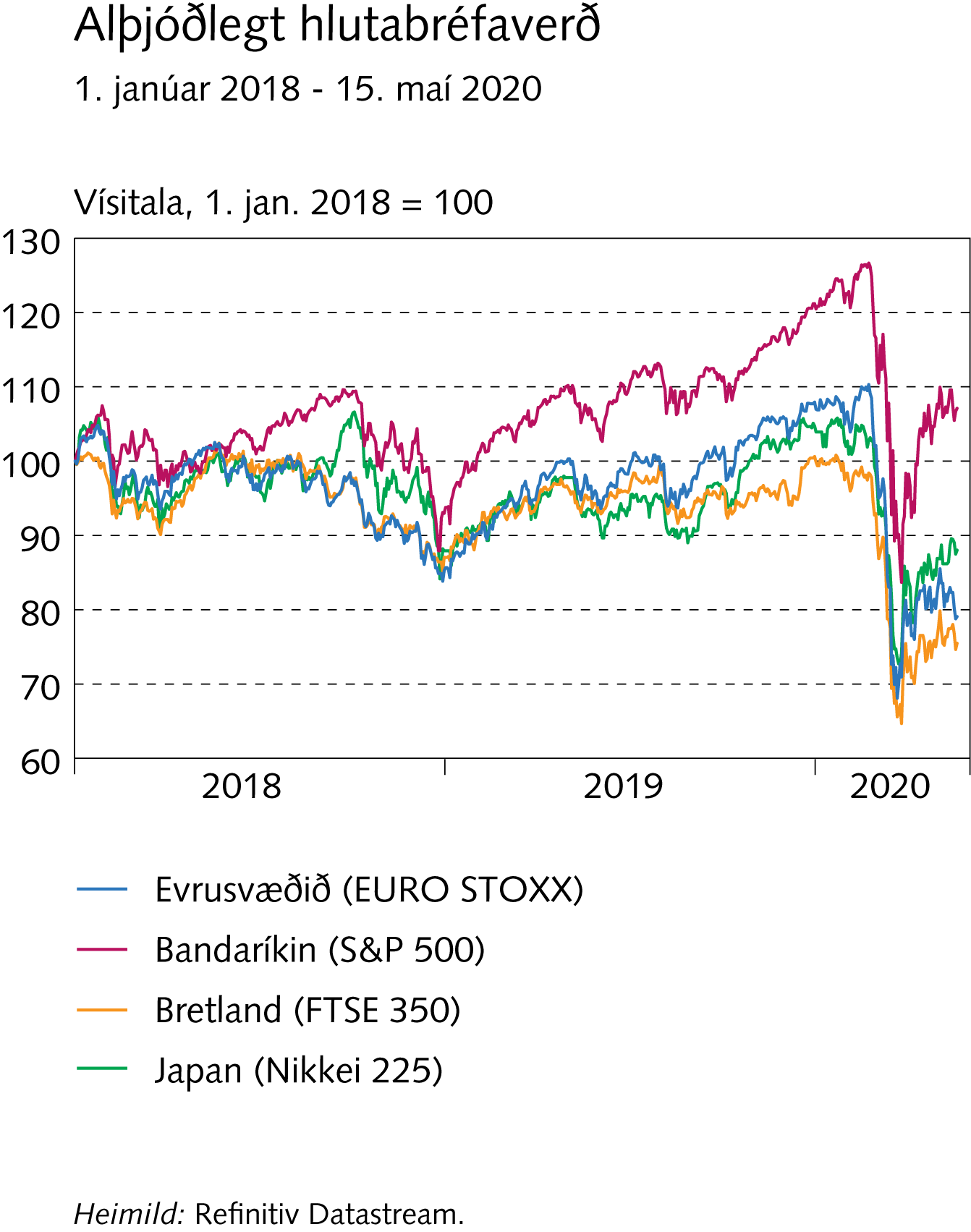 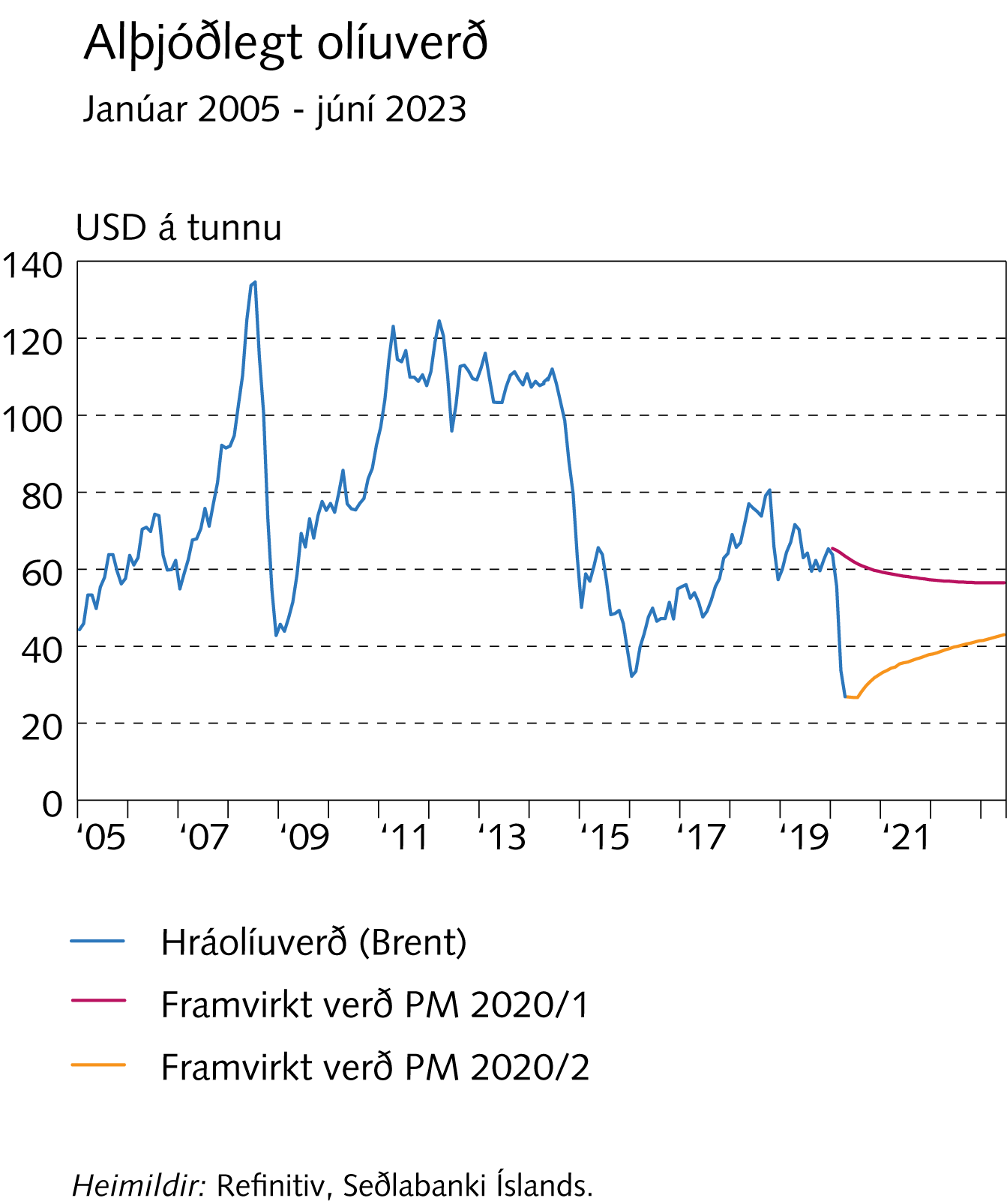 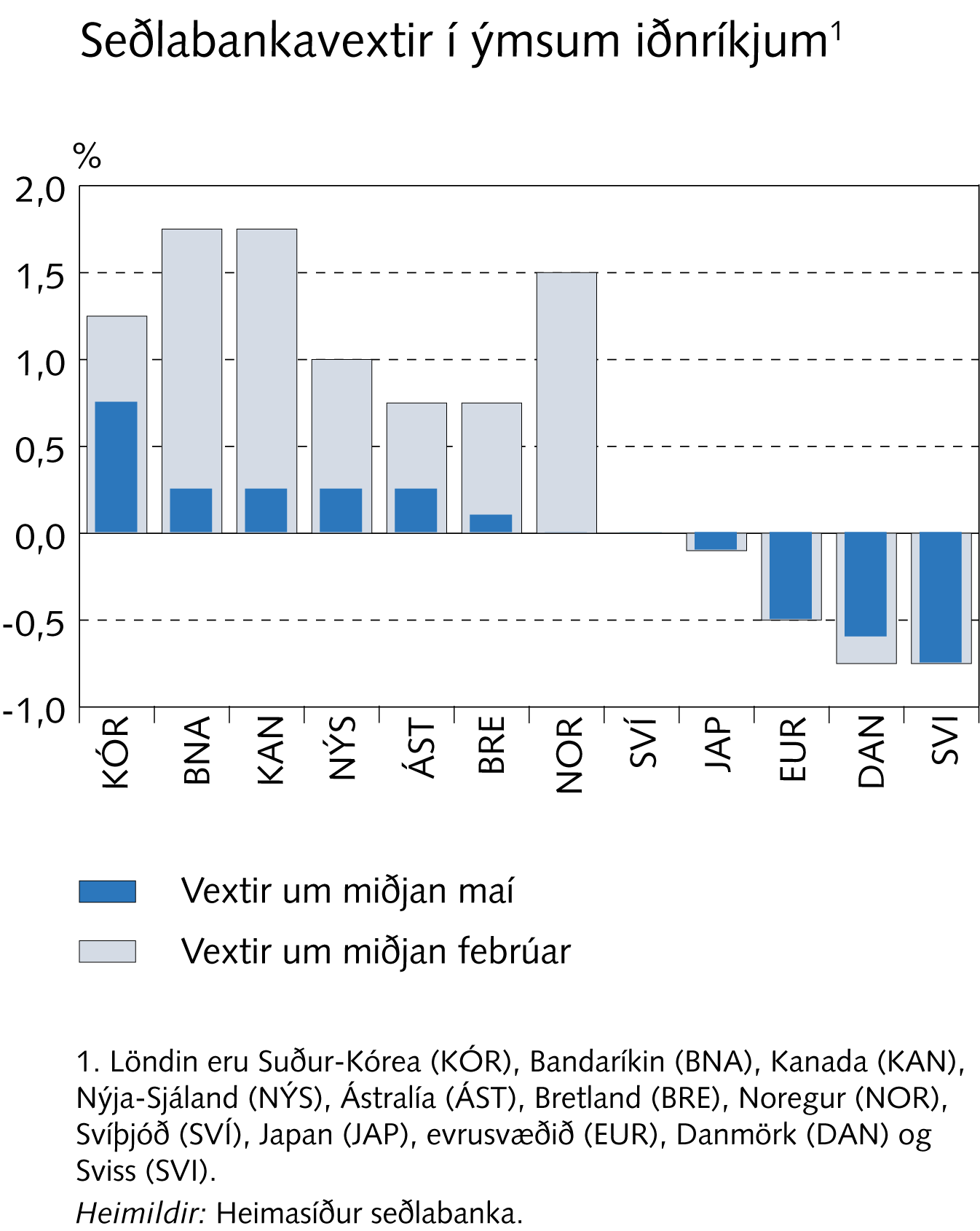 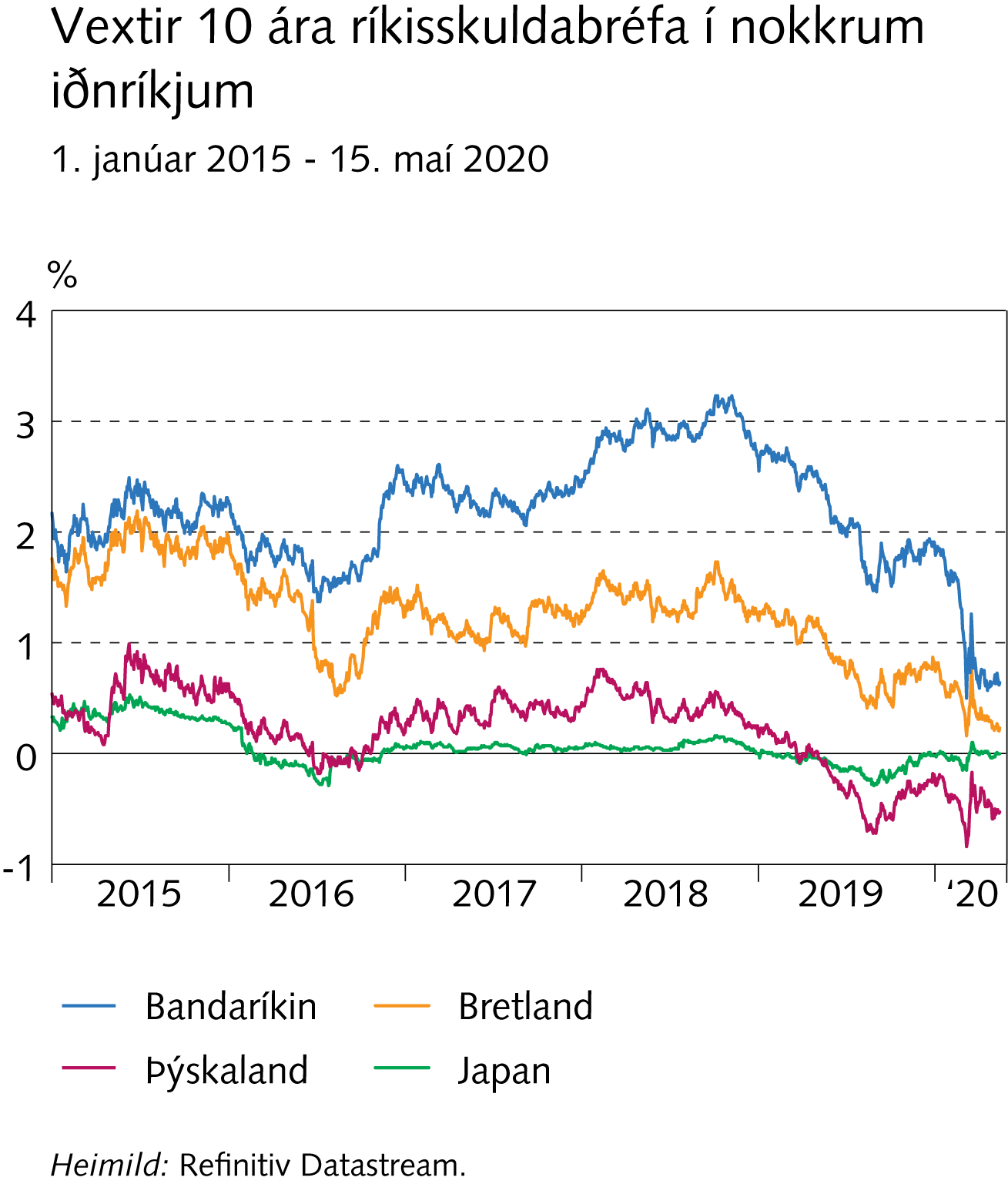 Kafli II
Peningastefnan og innlendir fjármálamarkaðir
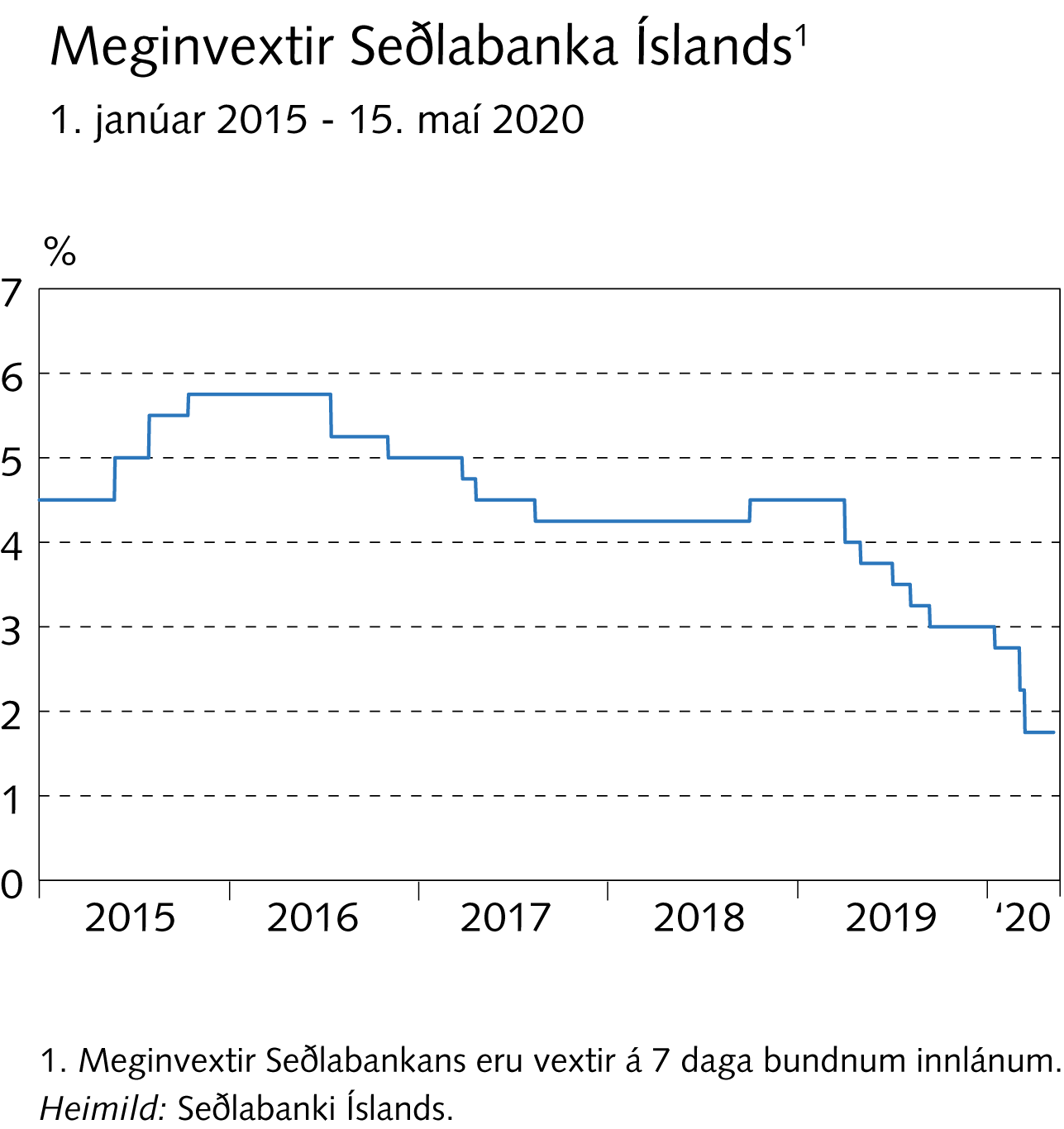 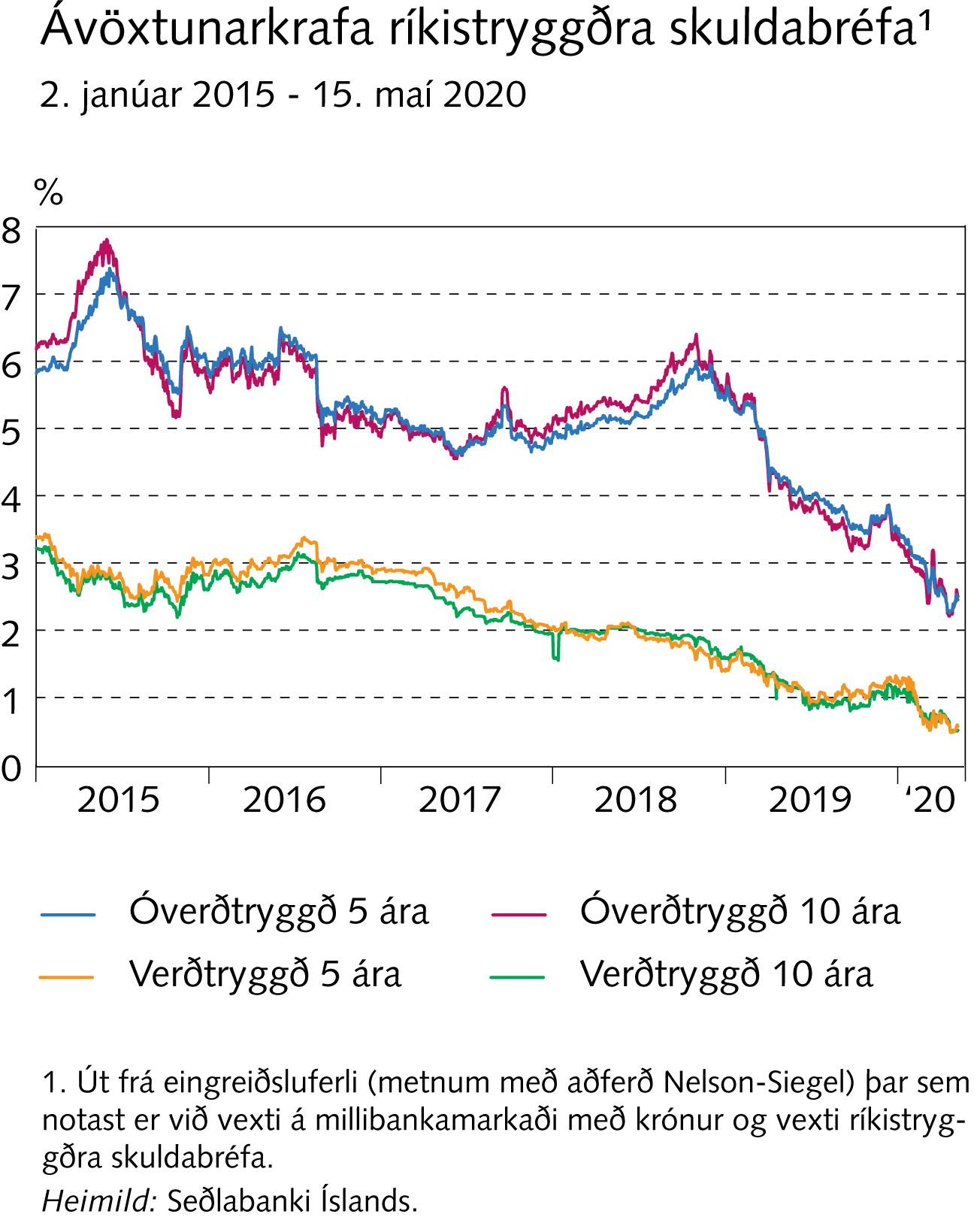 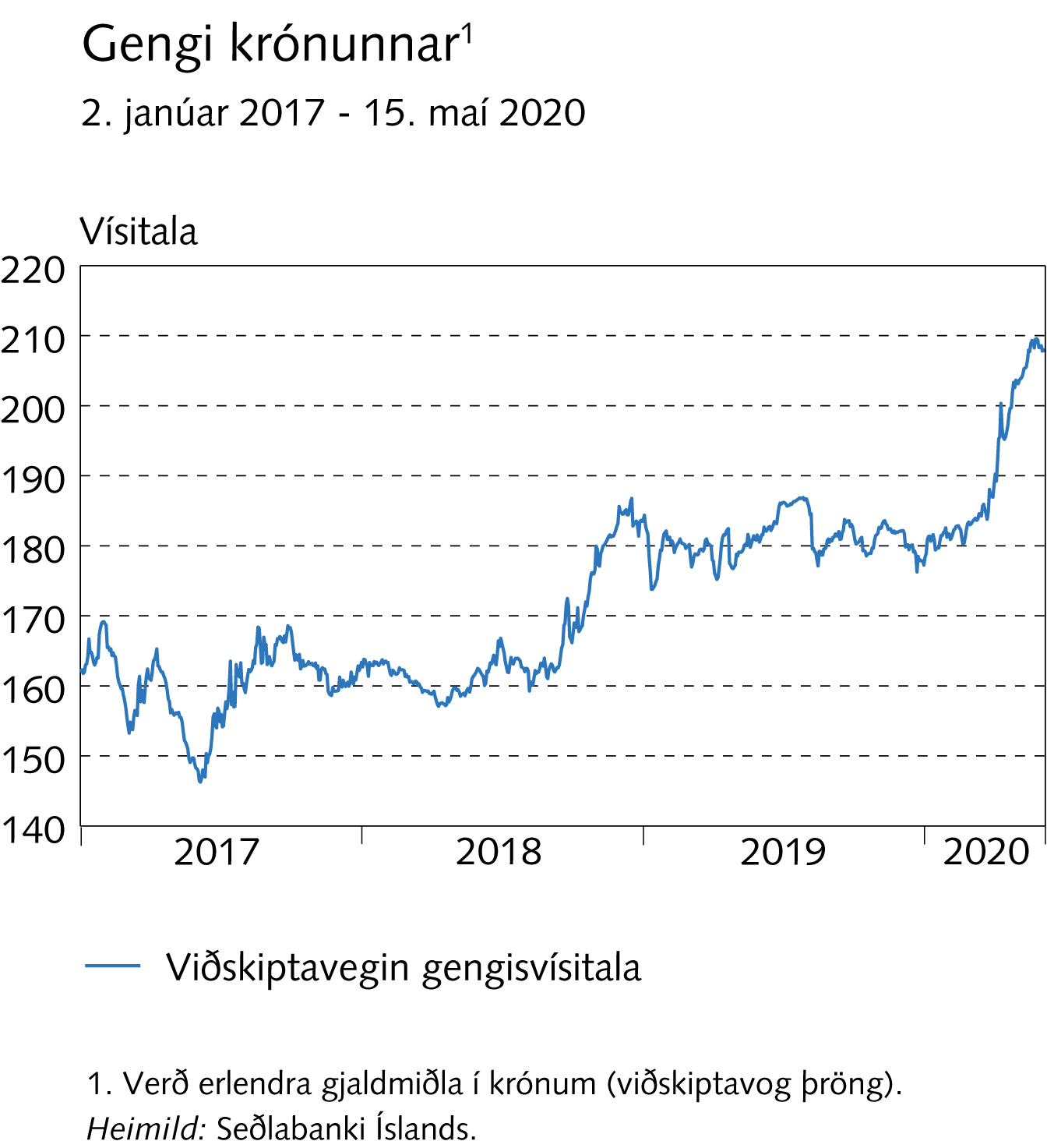 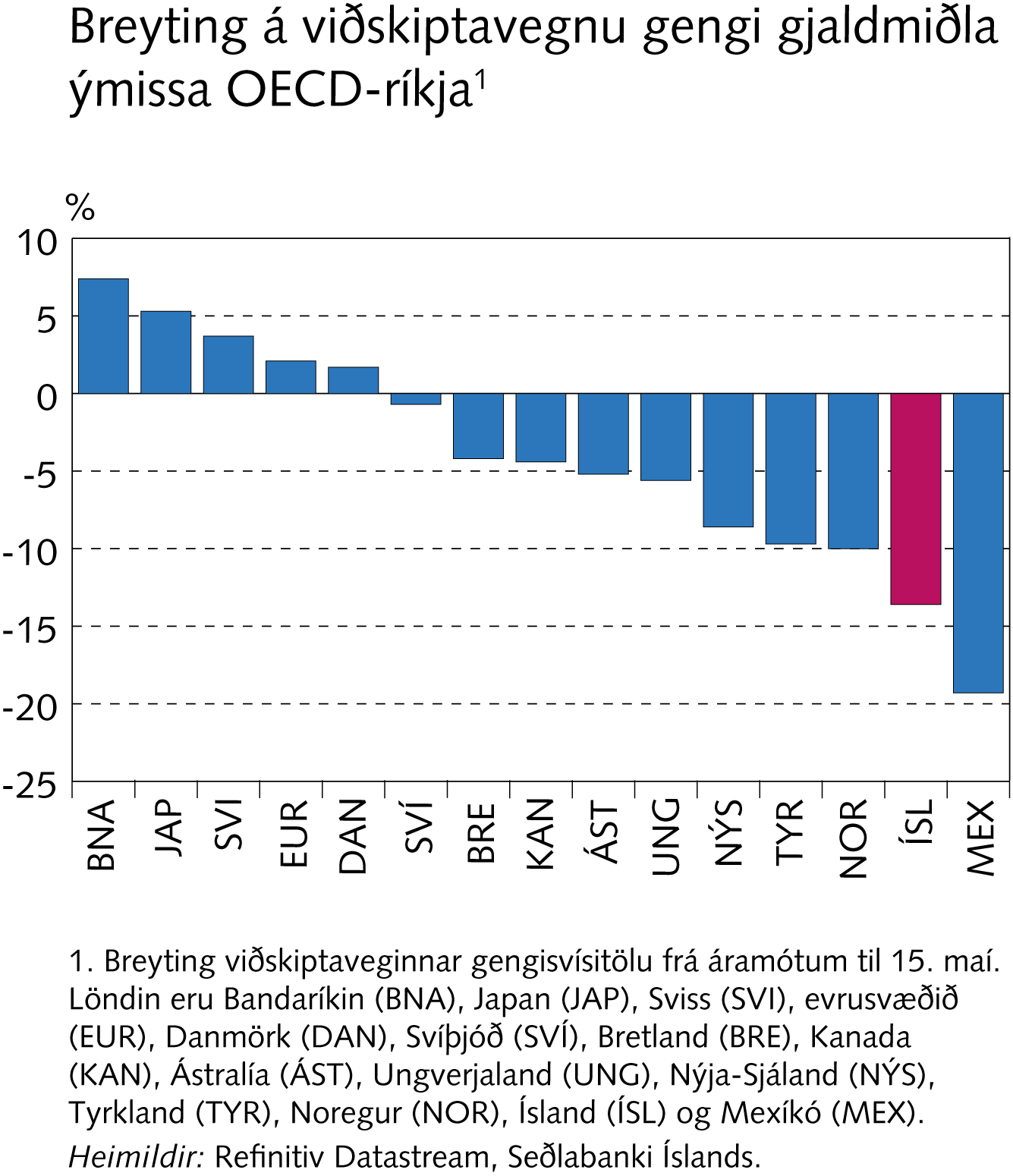 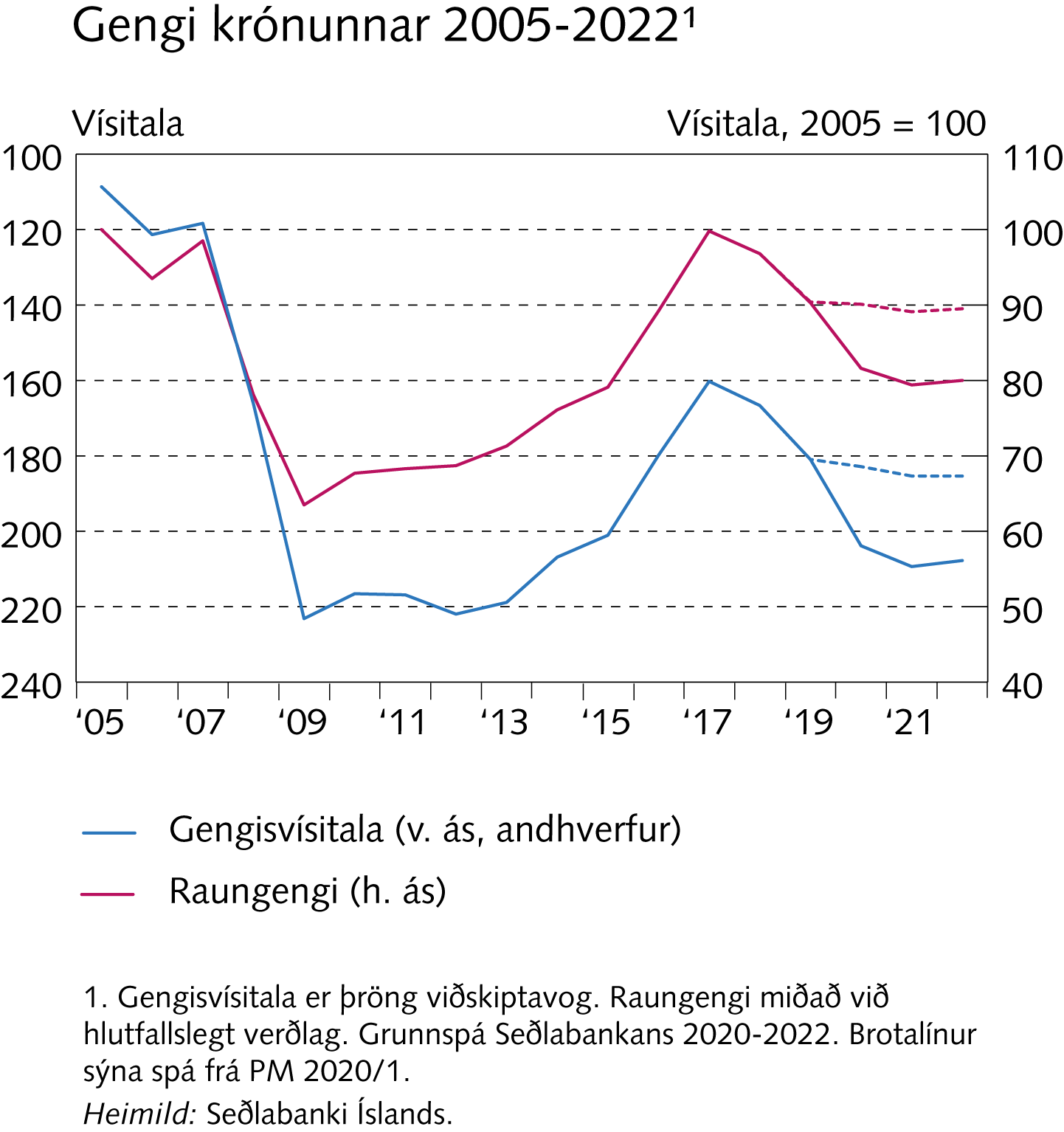 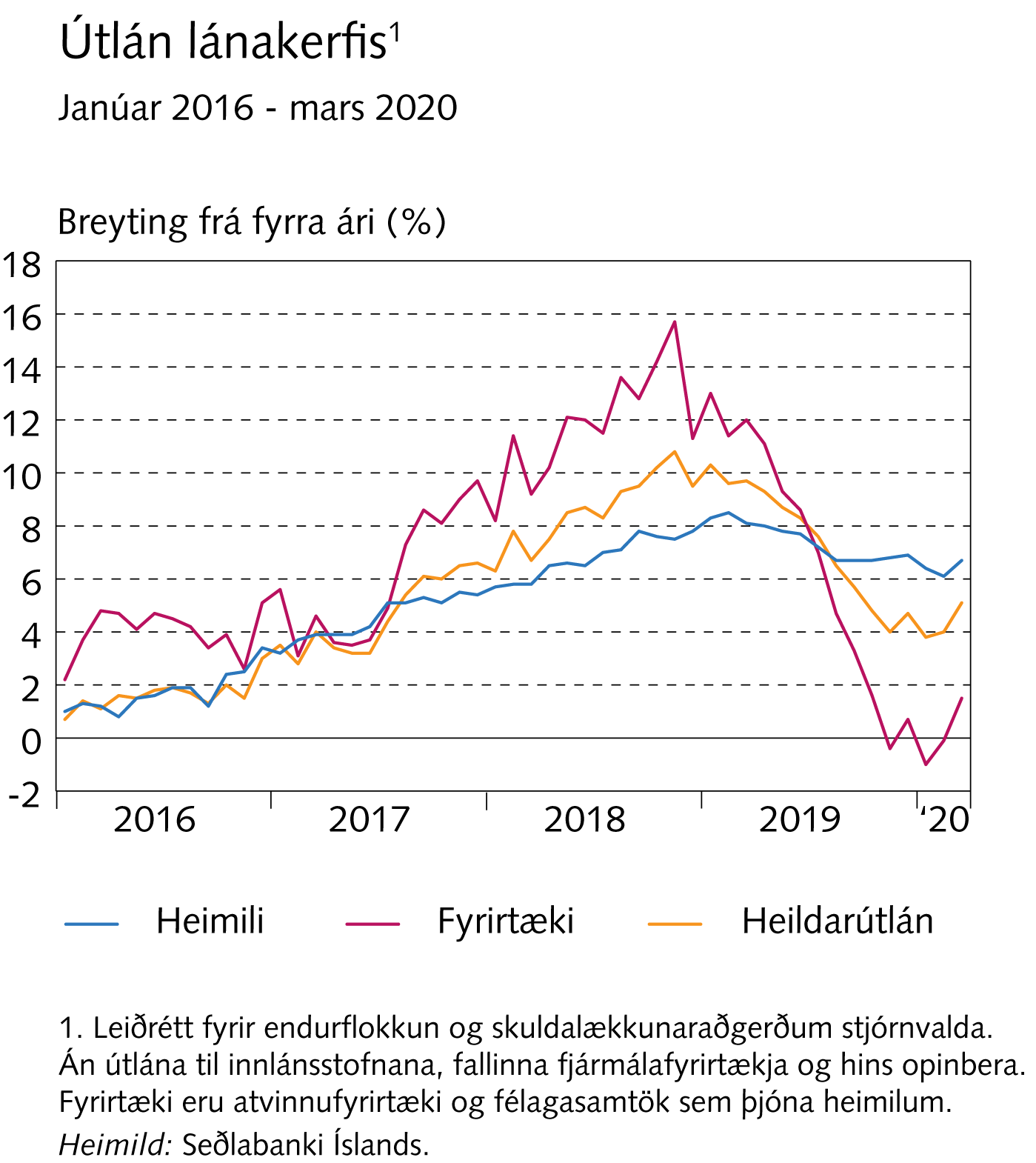 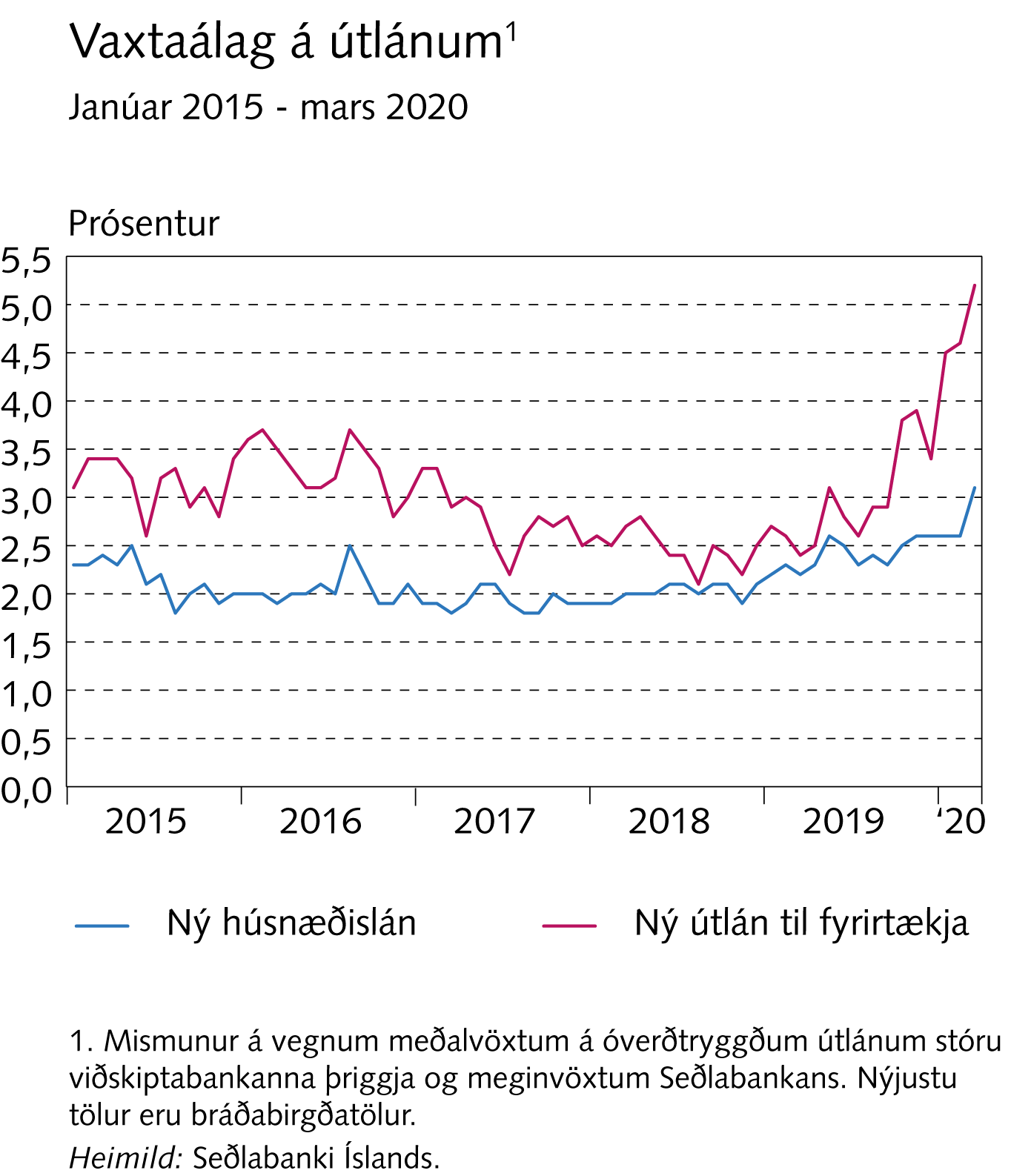 Kafli III
Eftirspurn og hagvöxtur
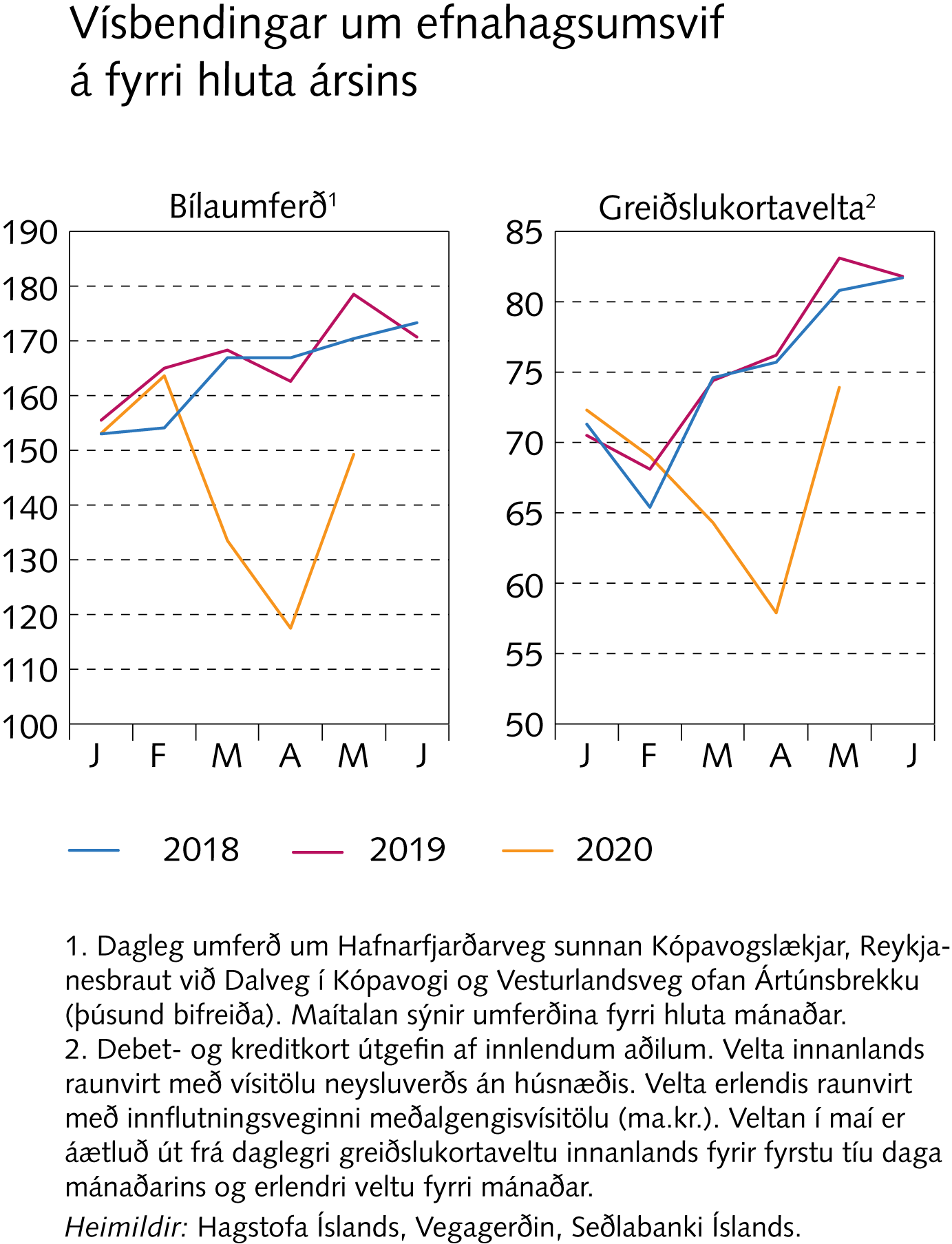 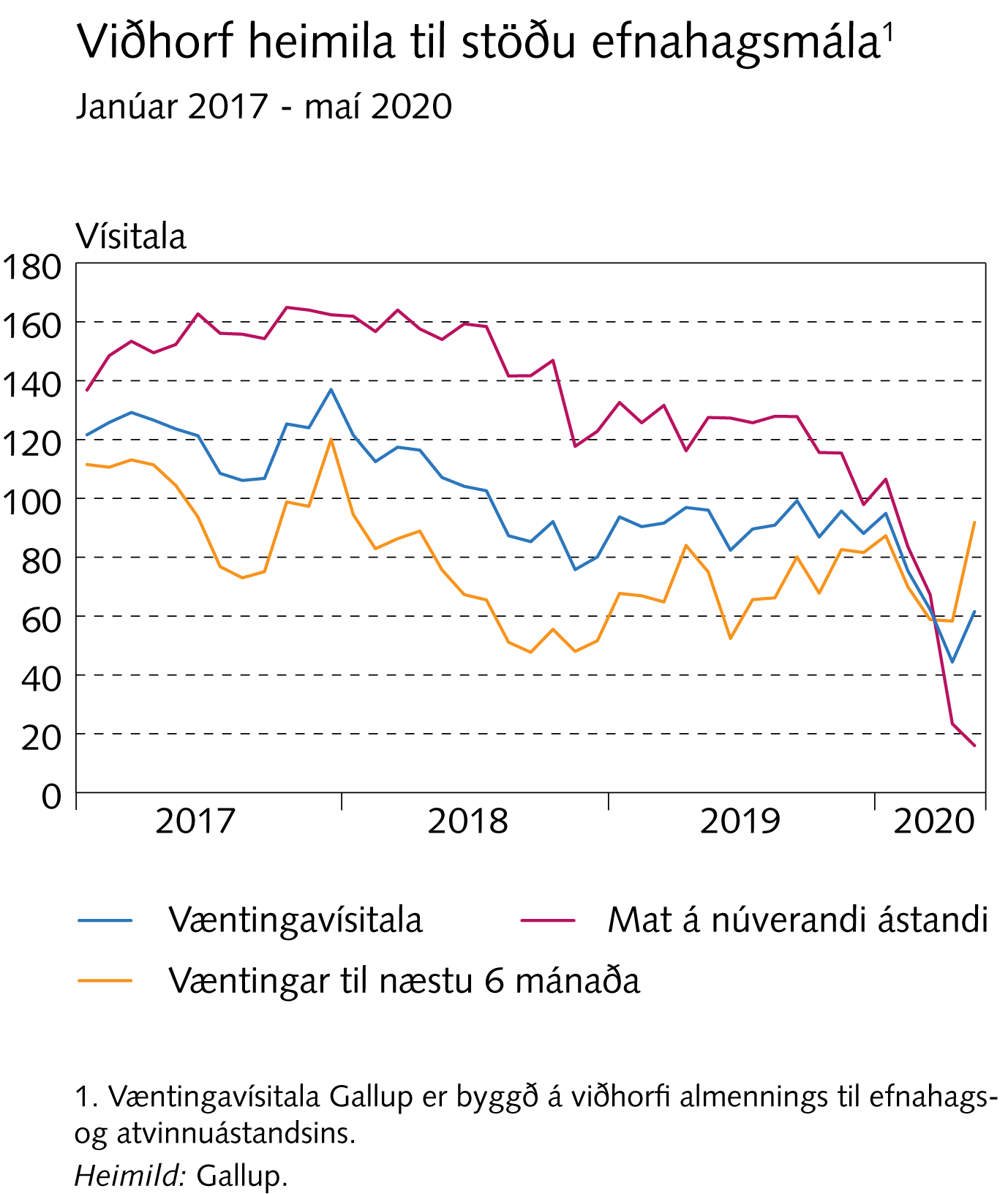 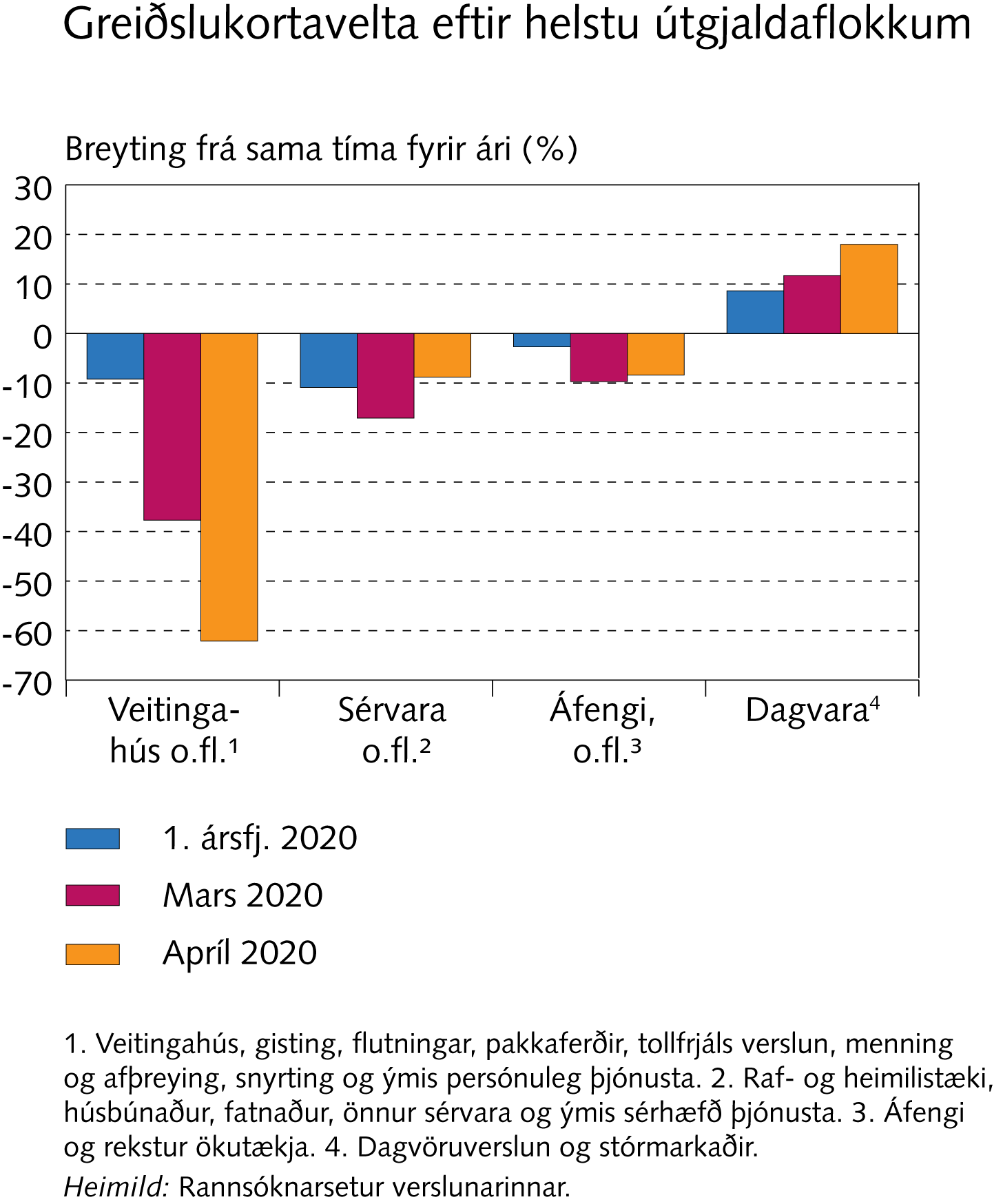 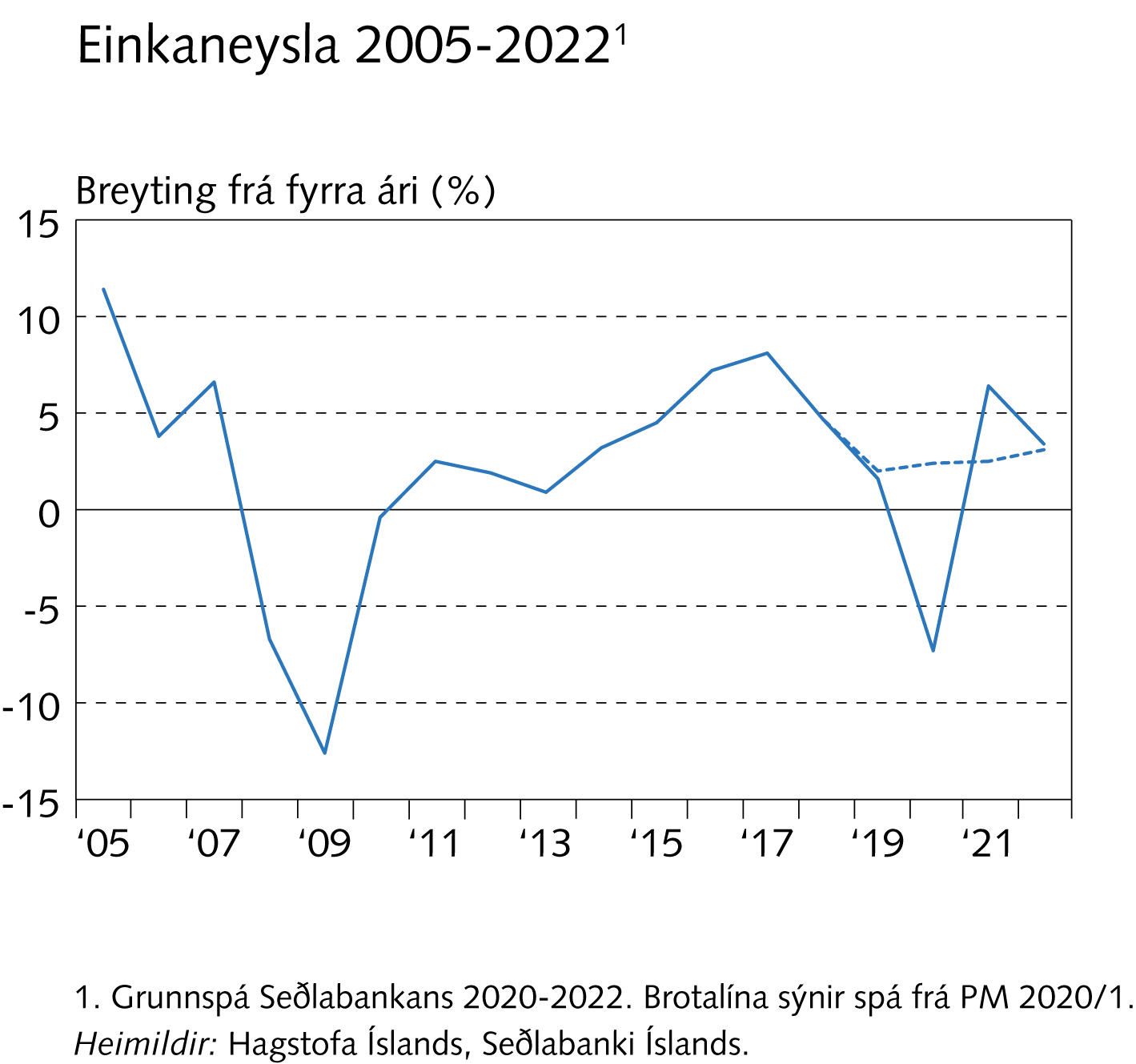 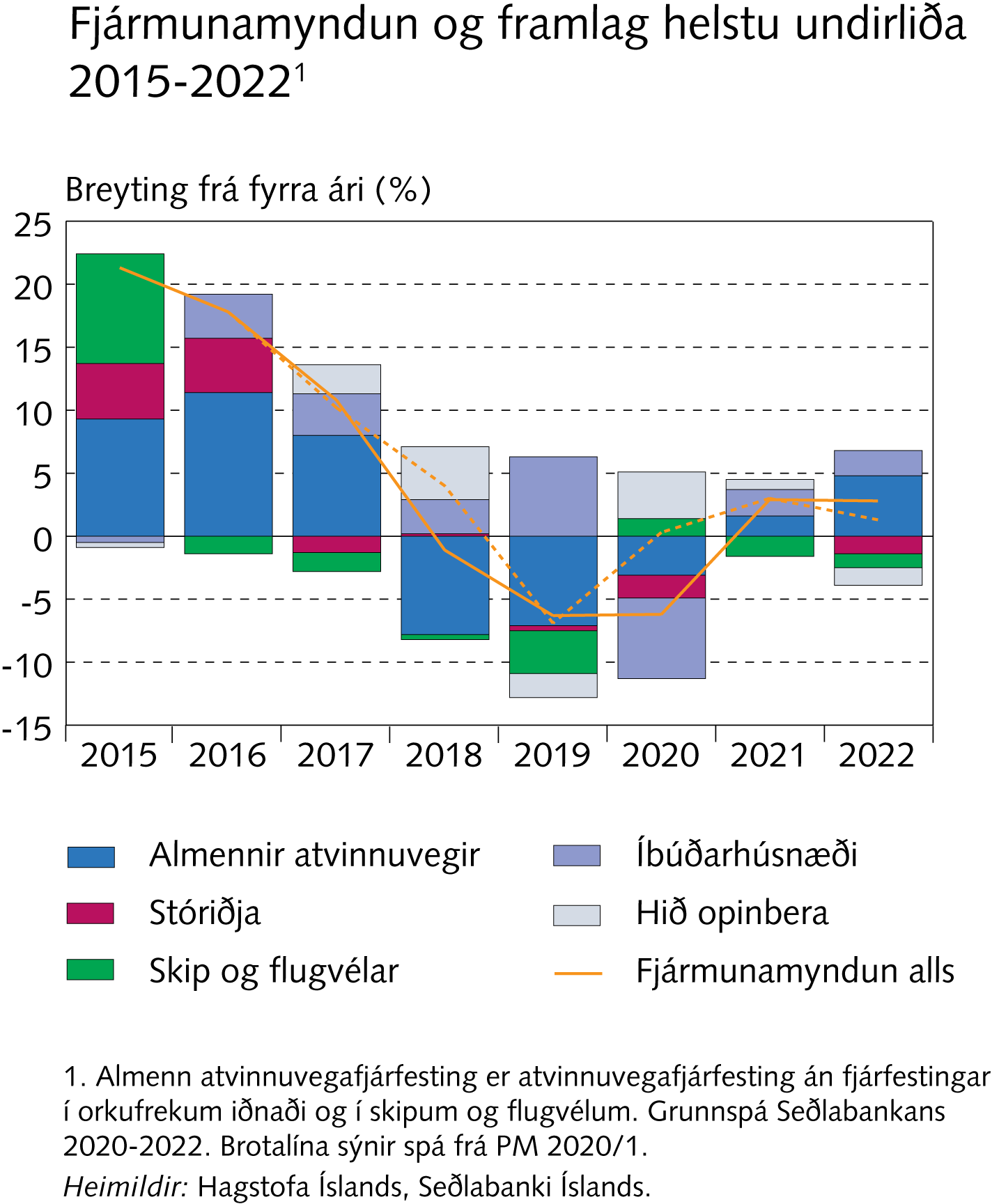 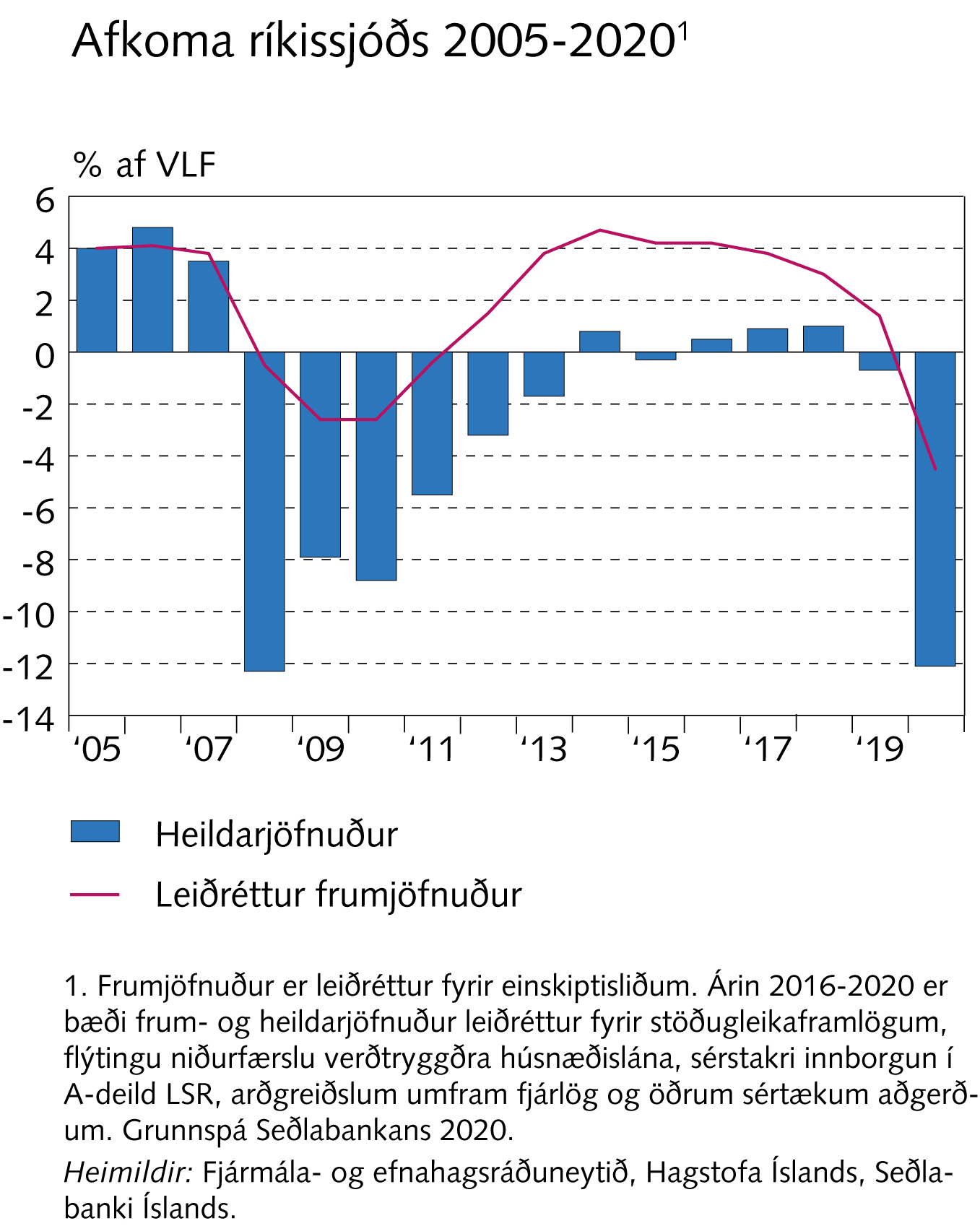 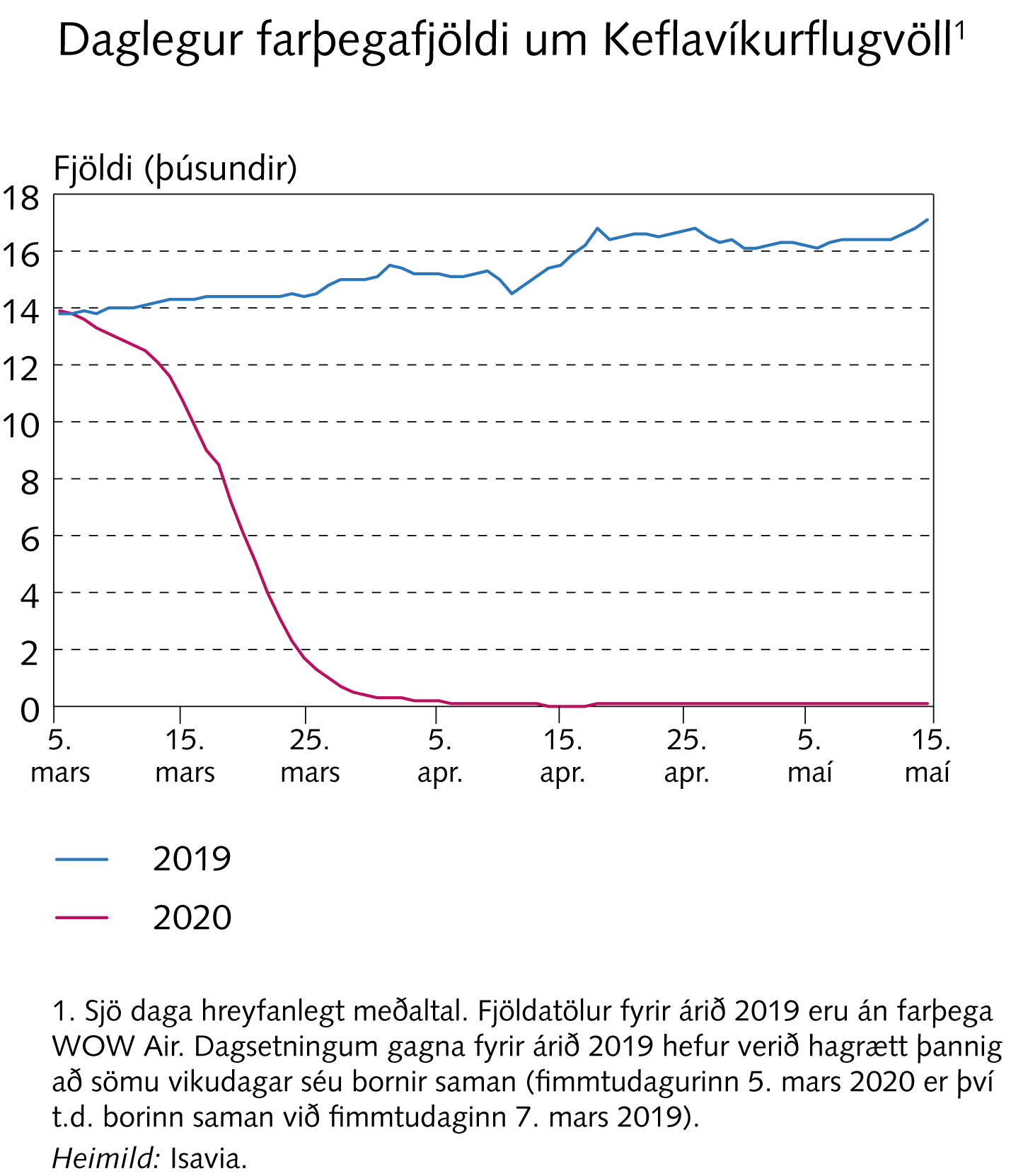 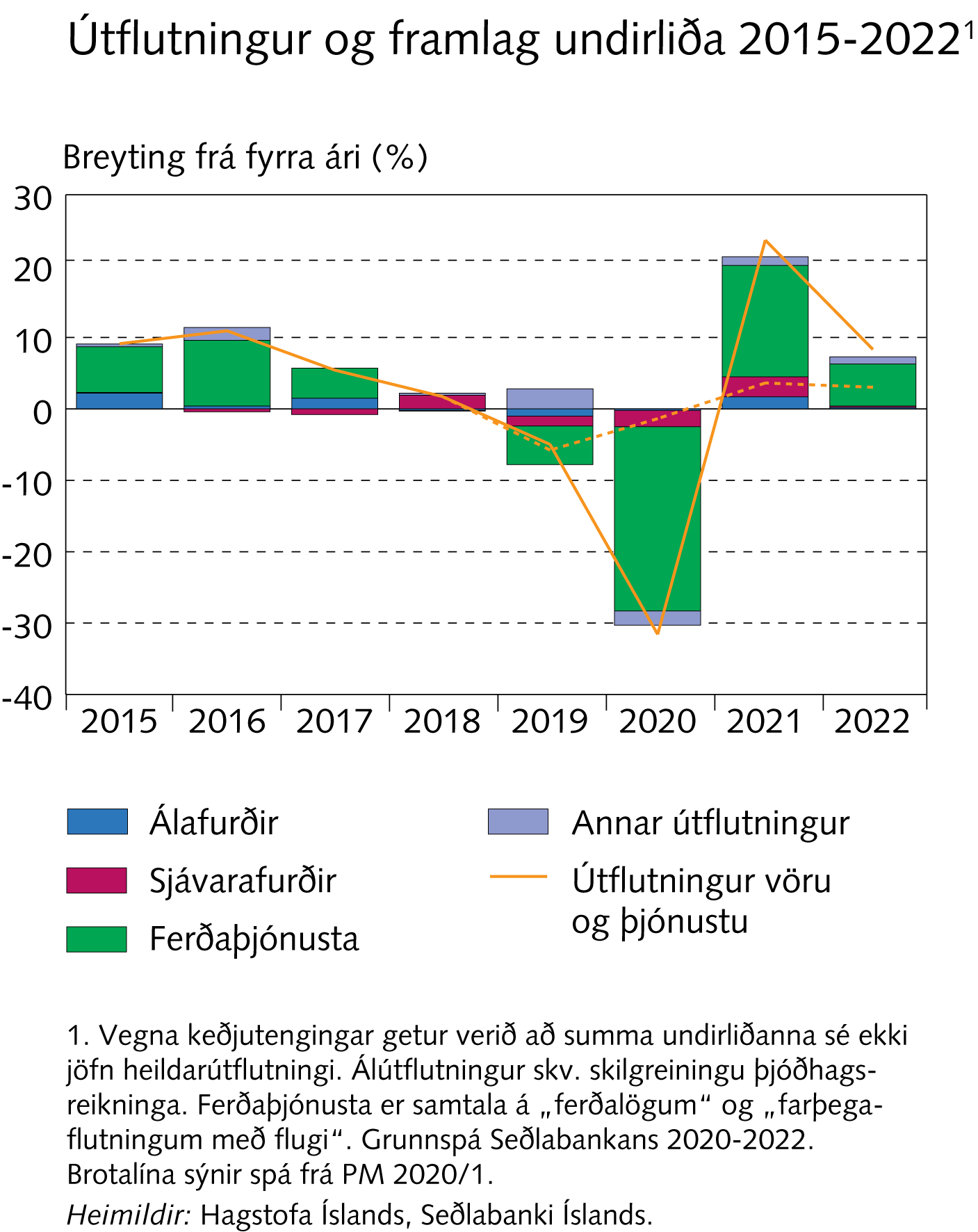 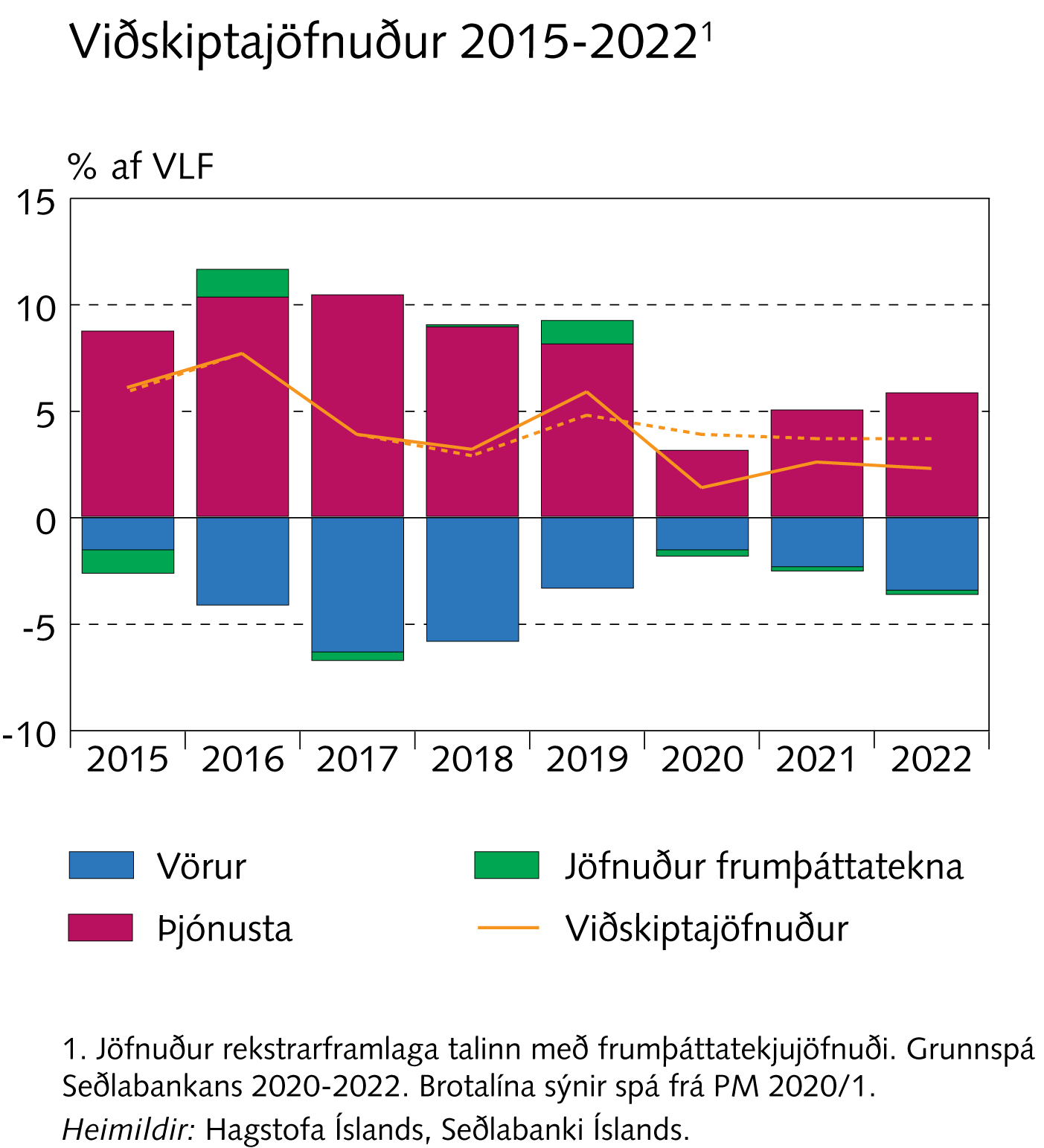 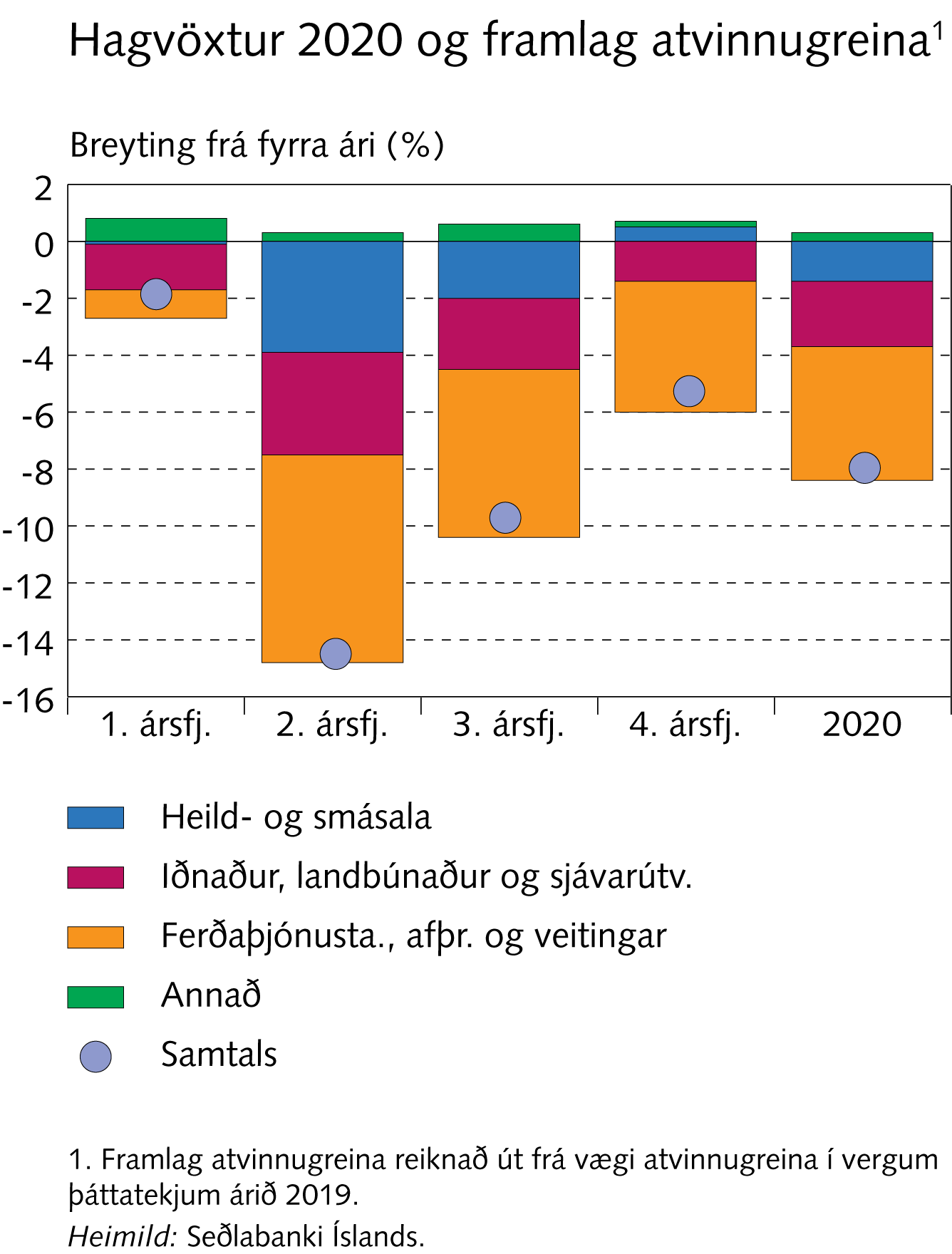 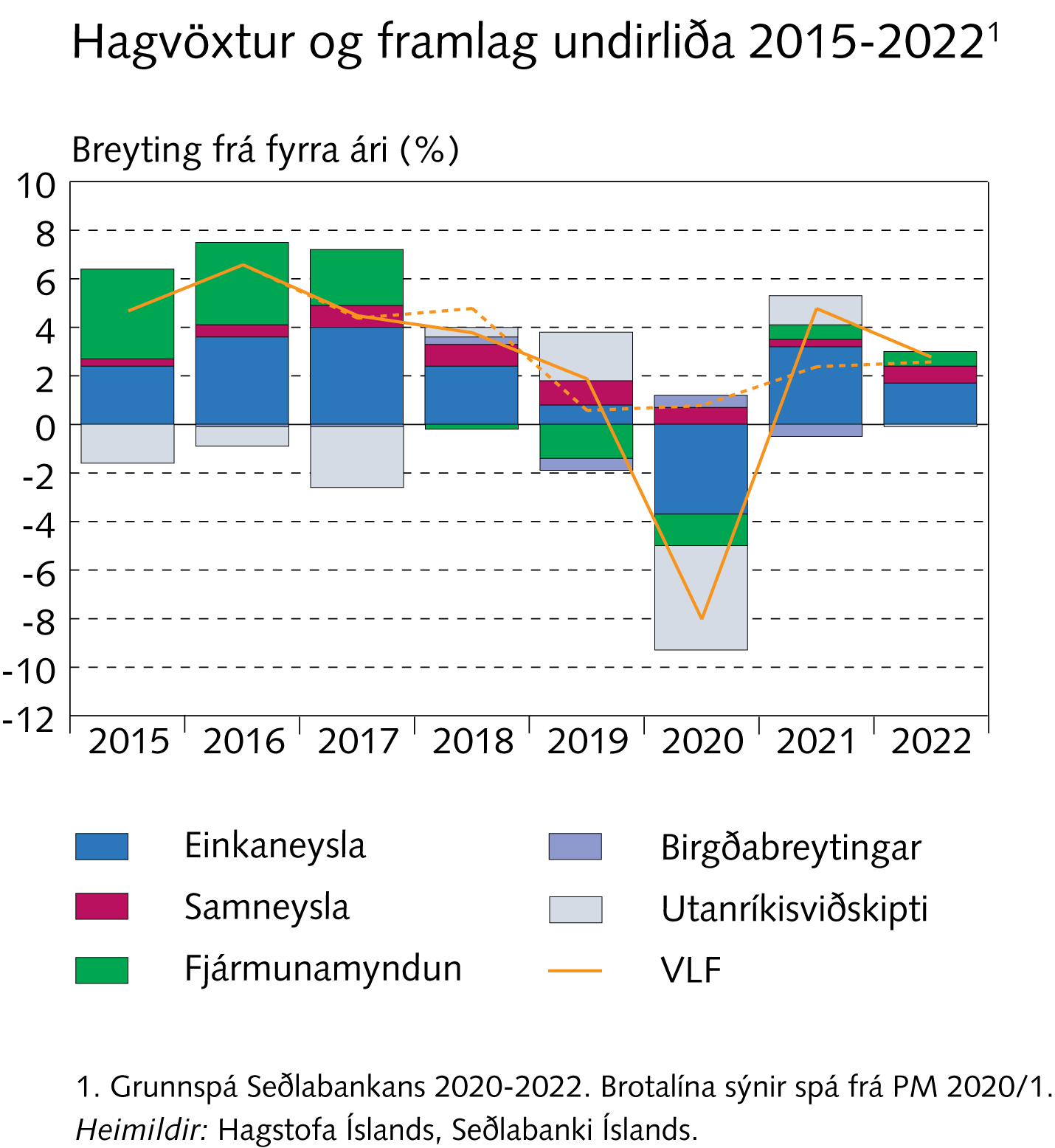 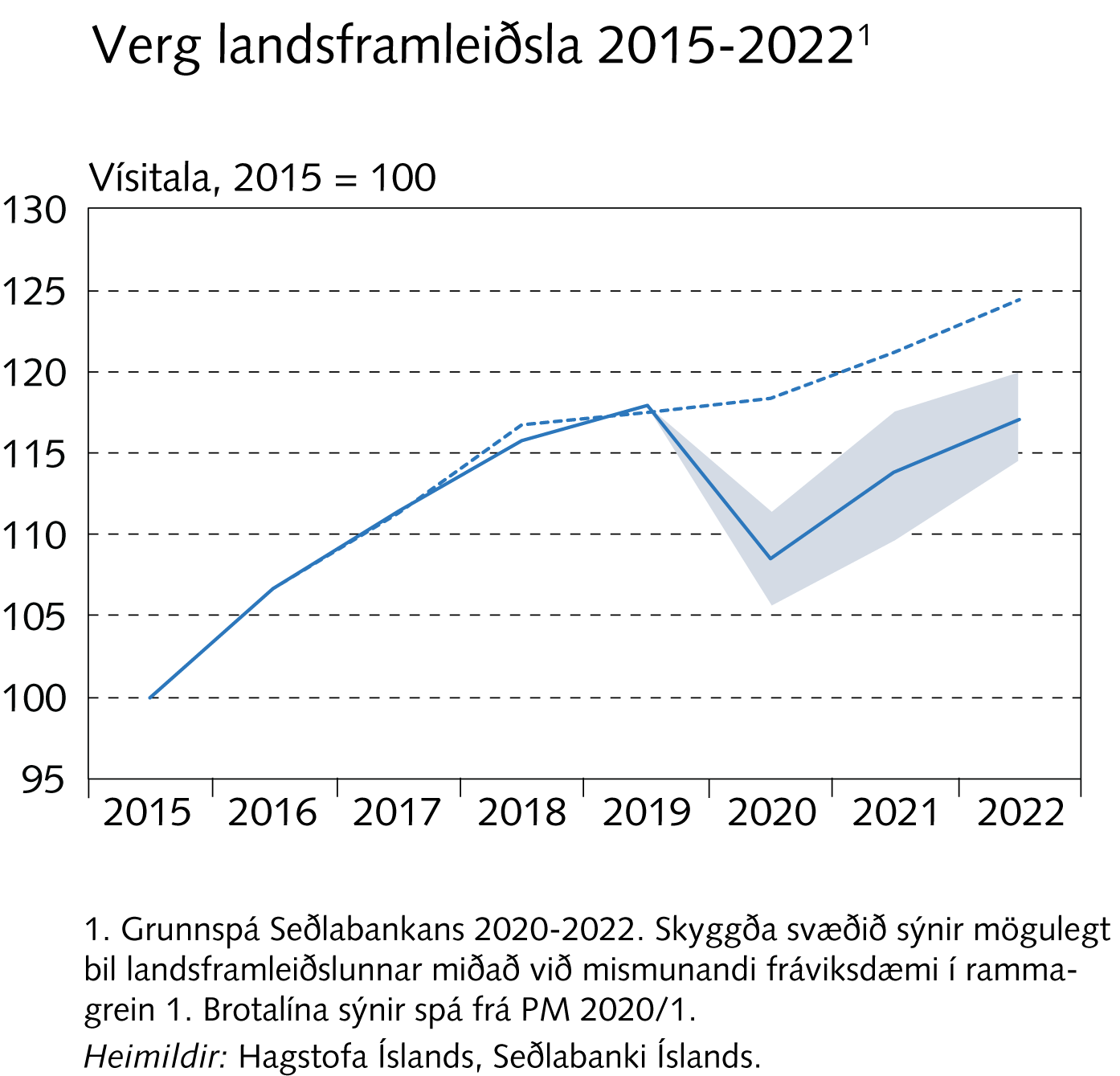 Kafli IV
Vinnumarkaður og nýting framleiðsluþátta
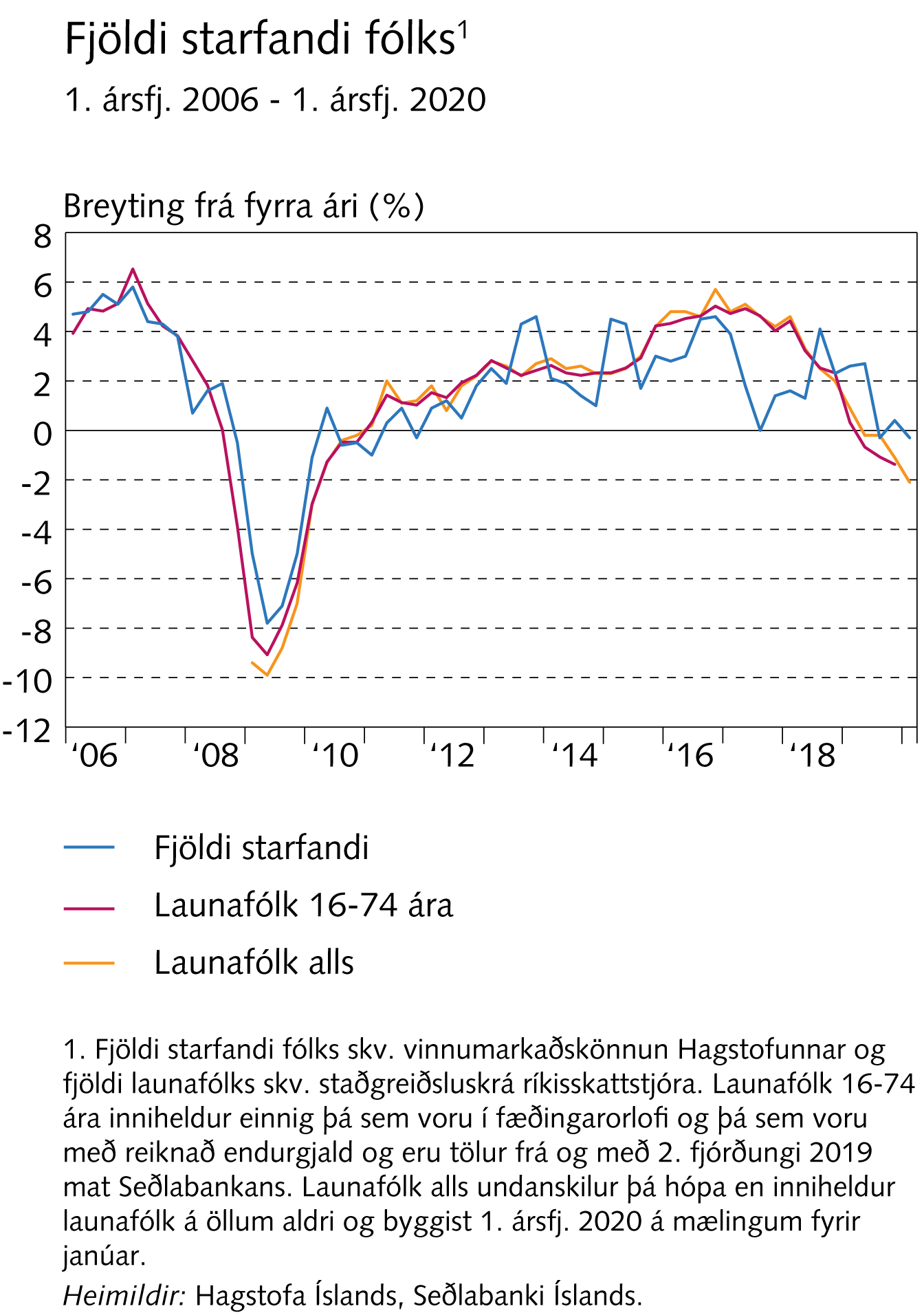 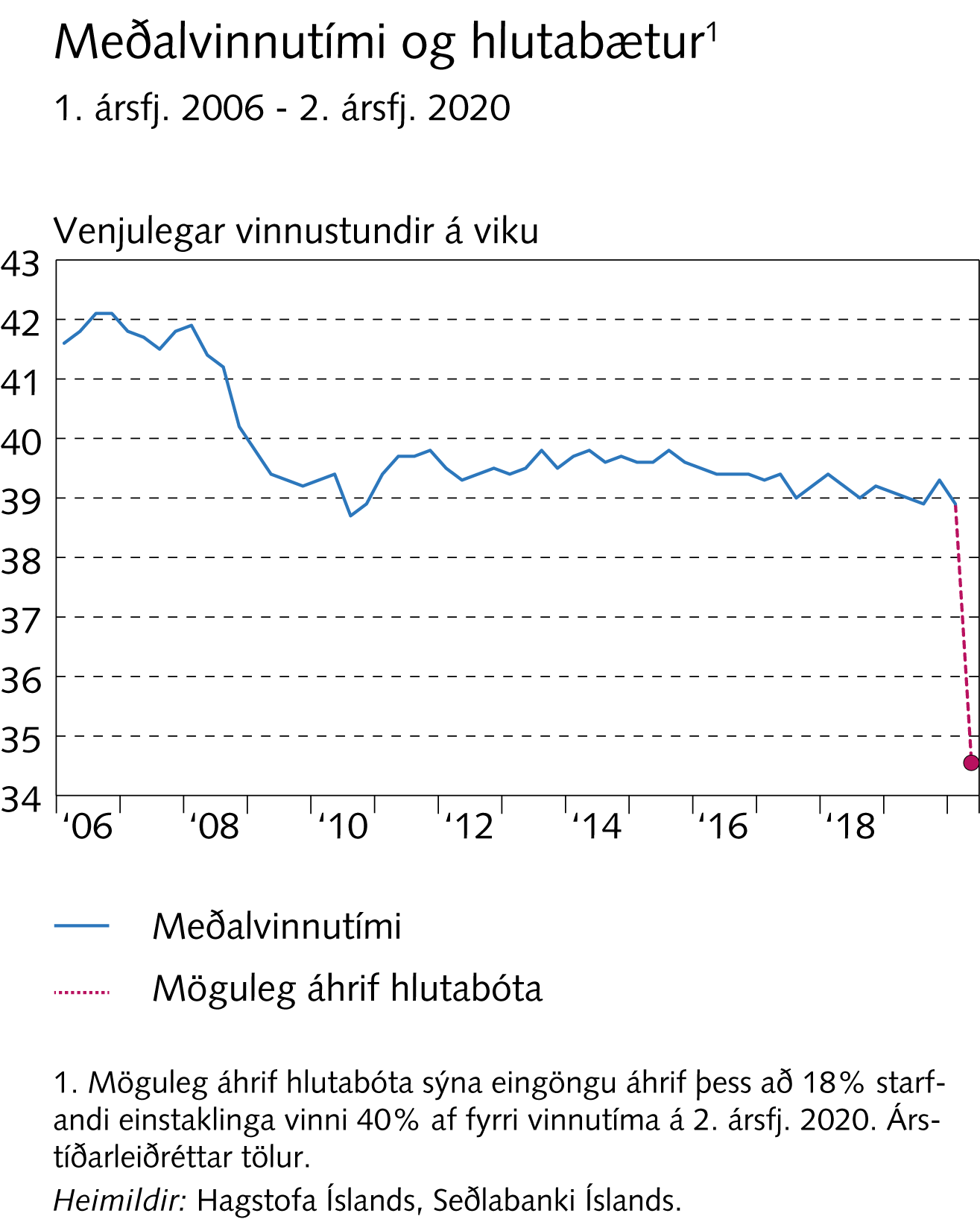 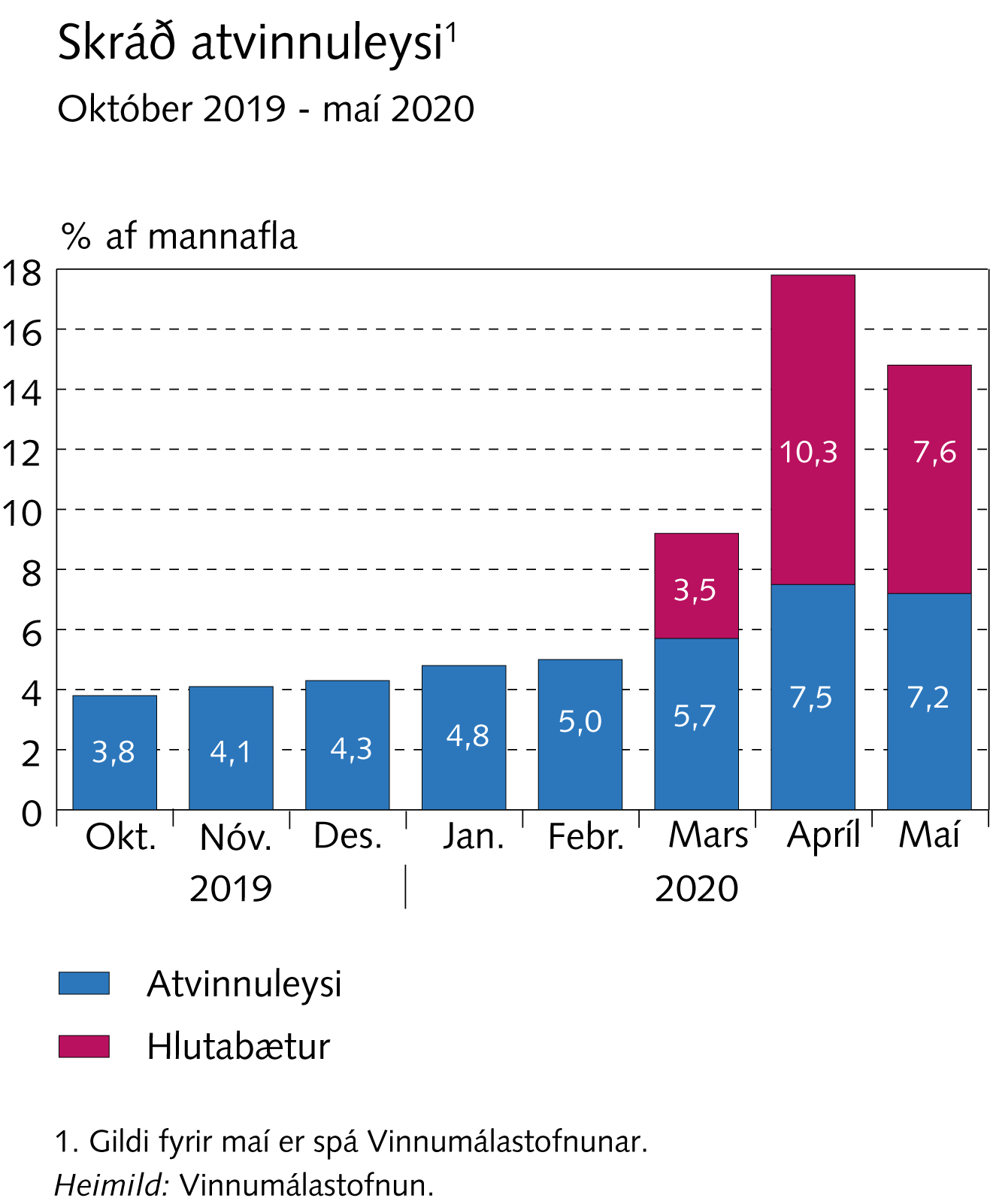 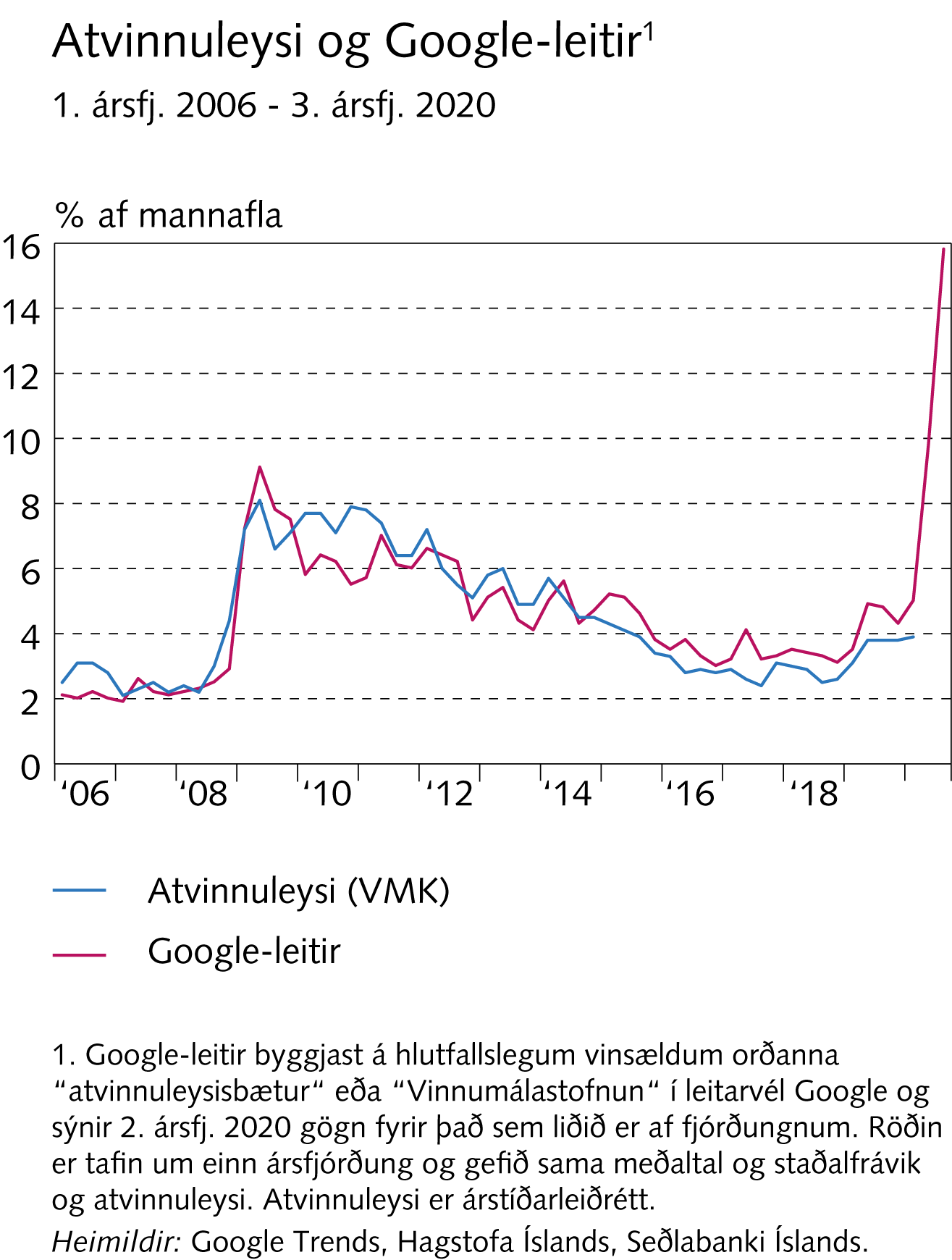 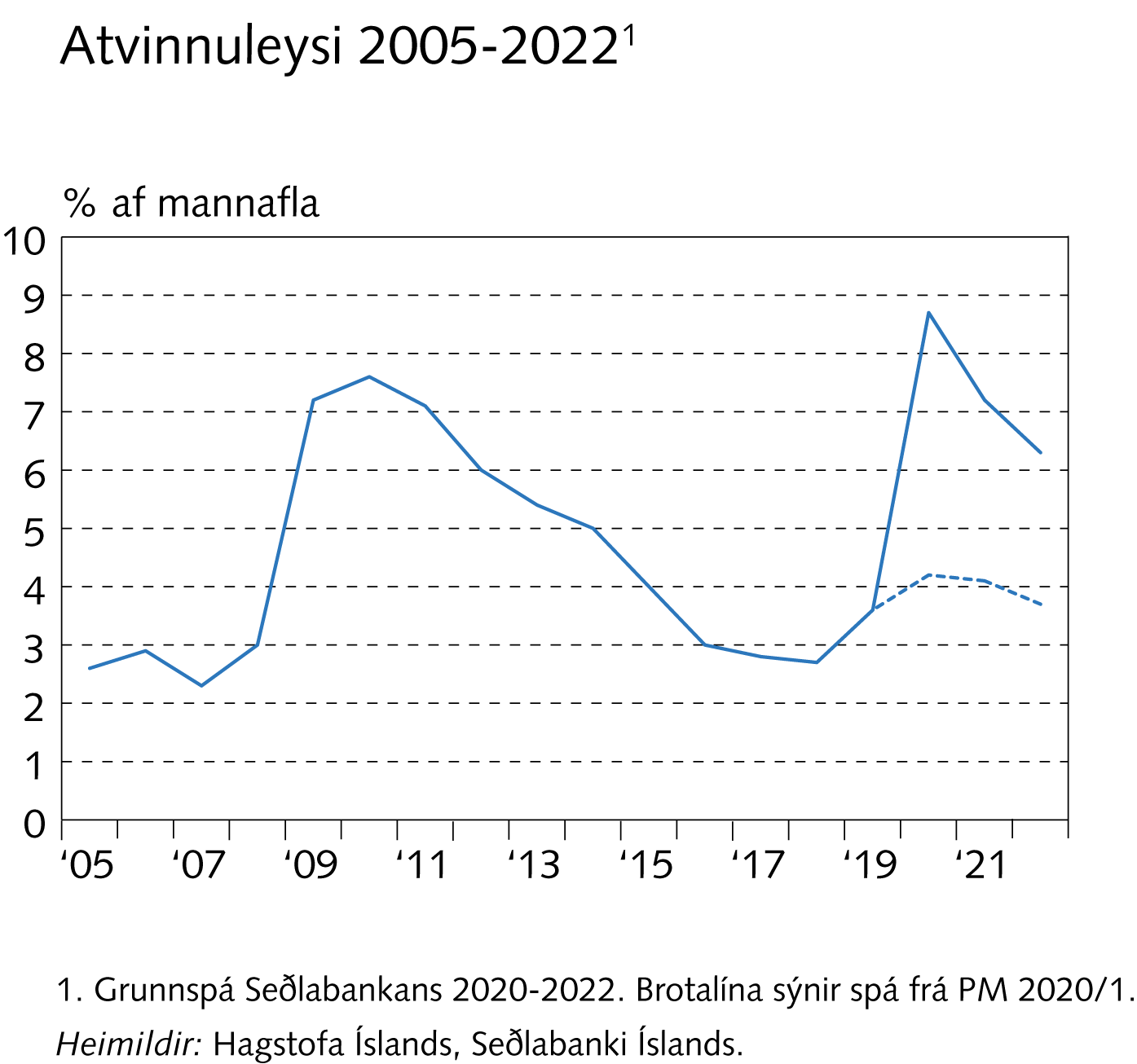 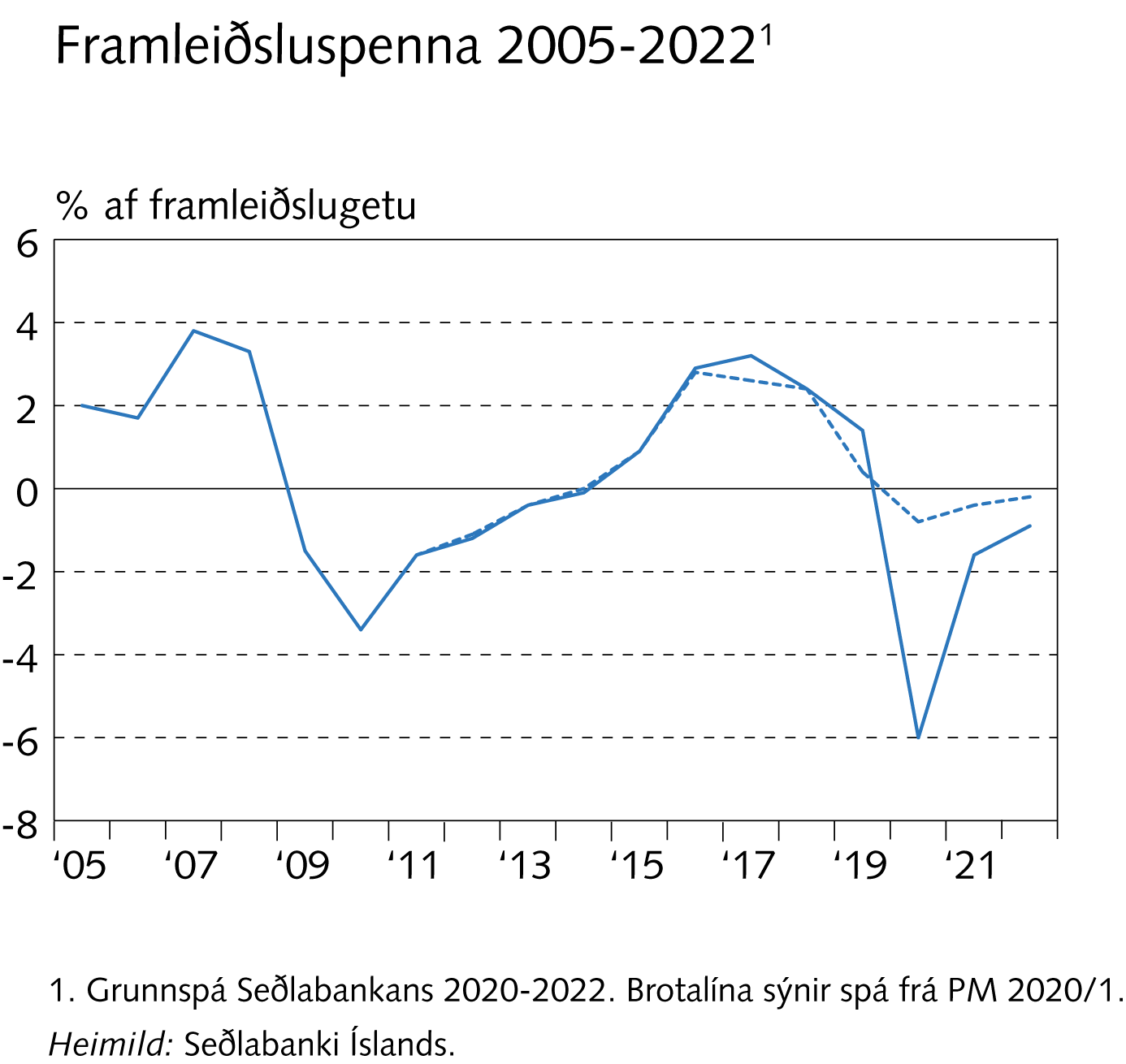 Kafli V
Verðbólga
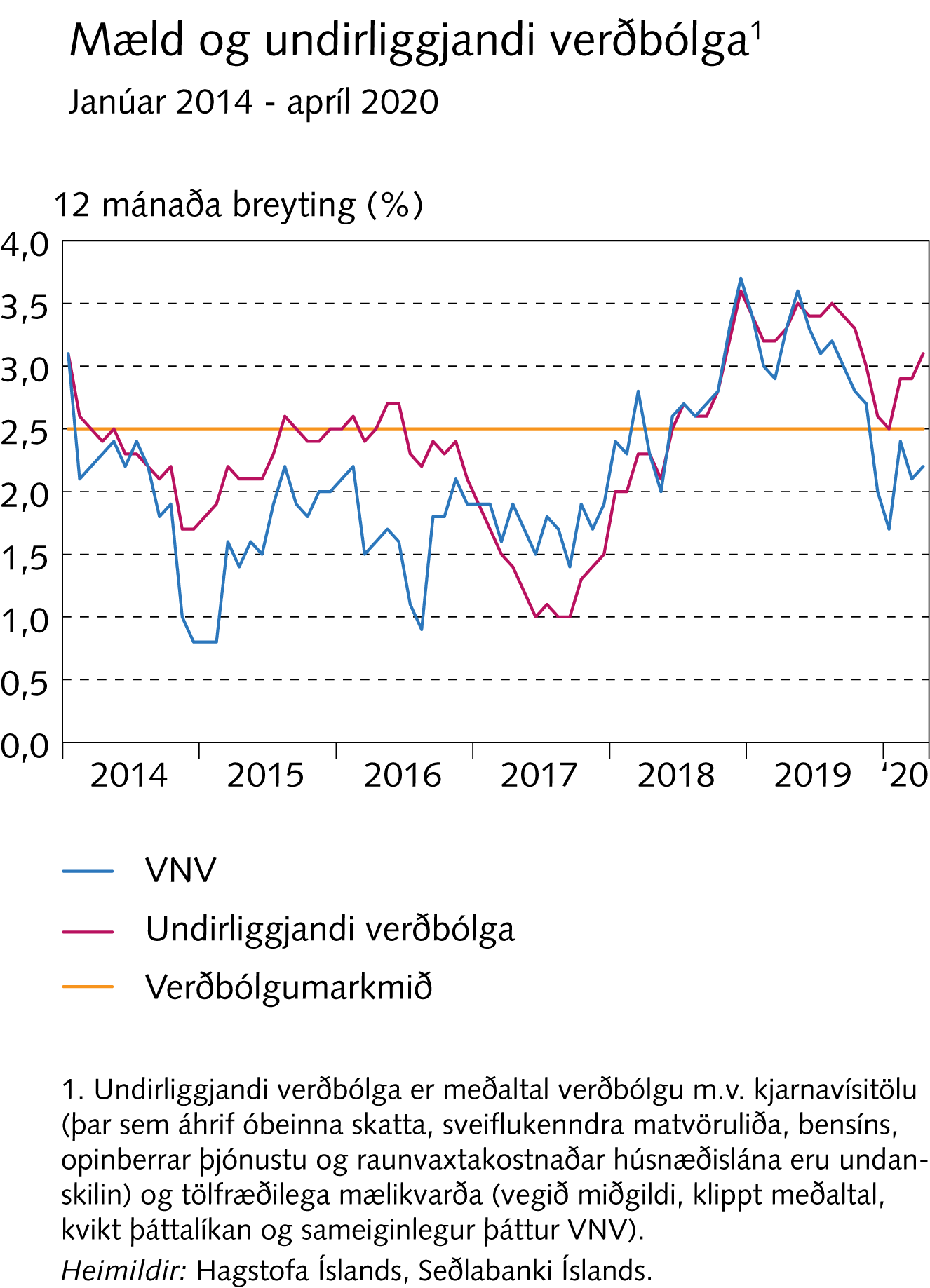 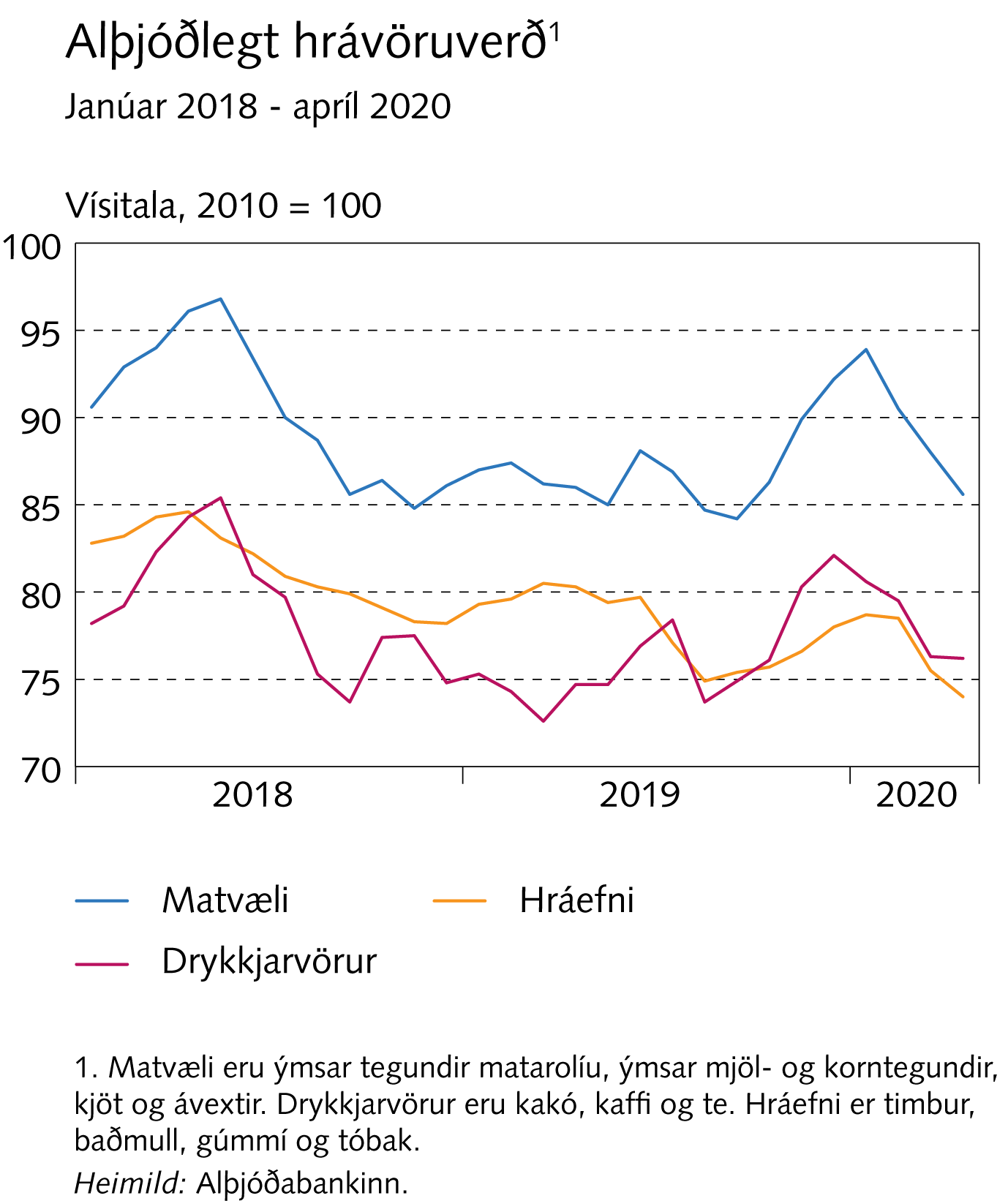 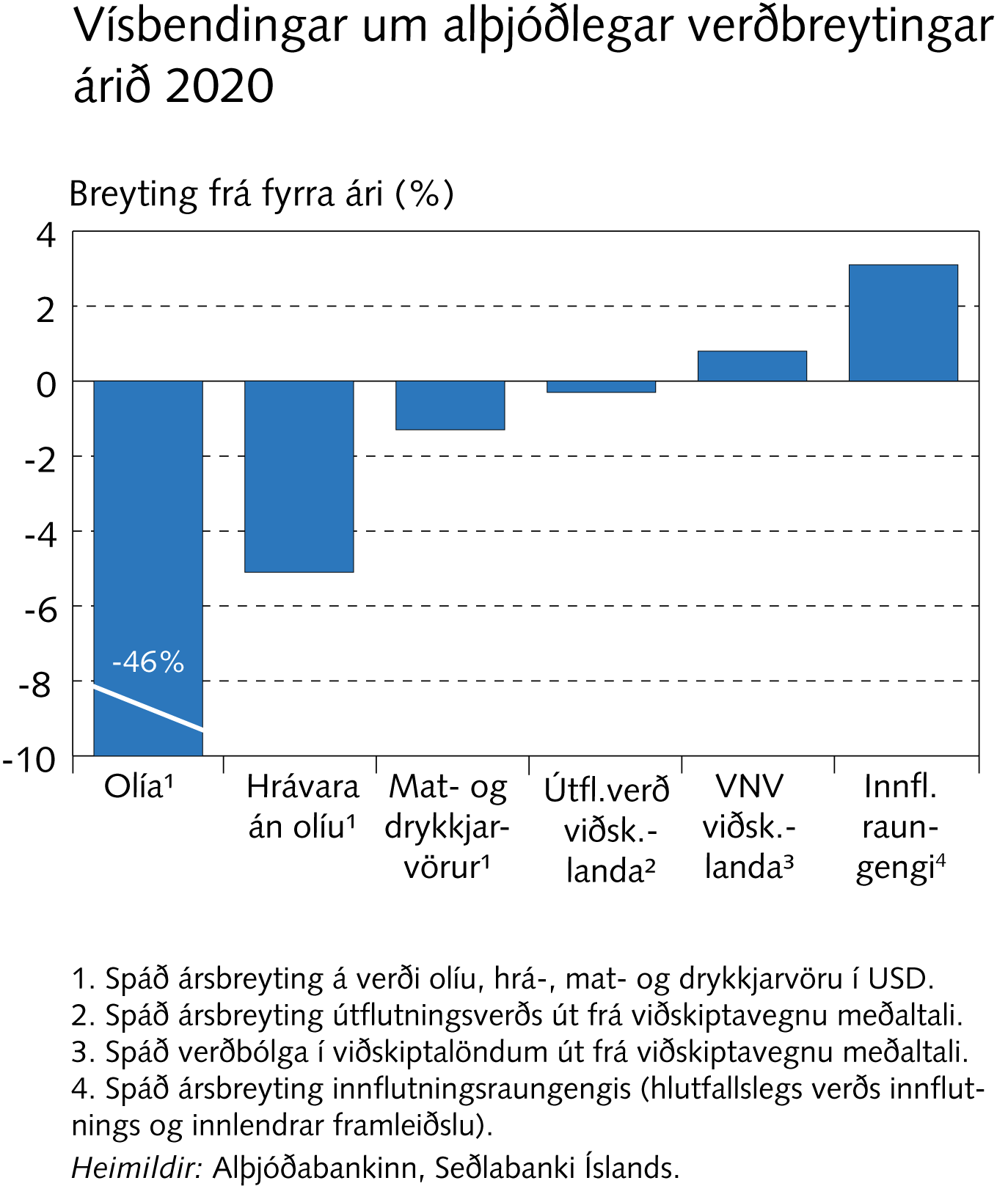 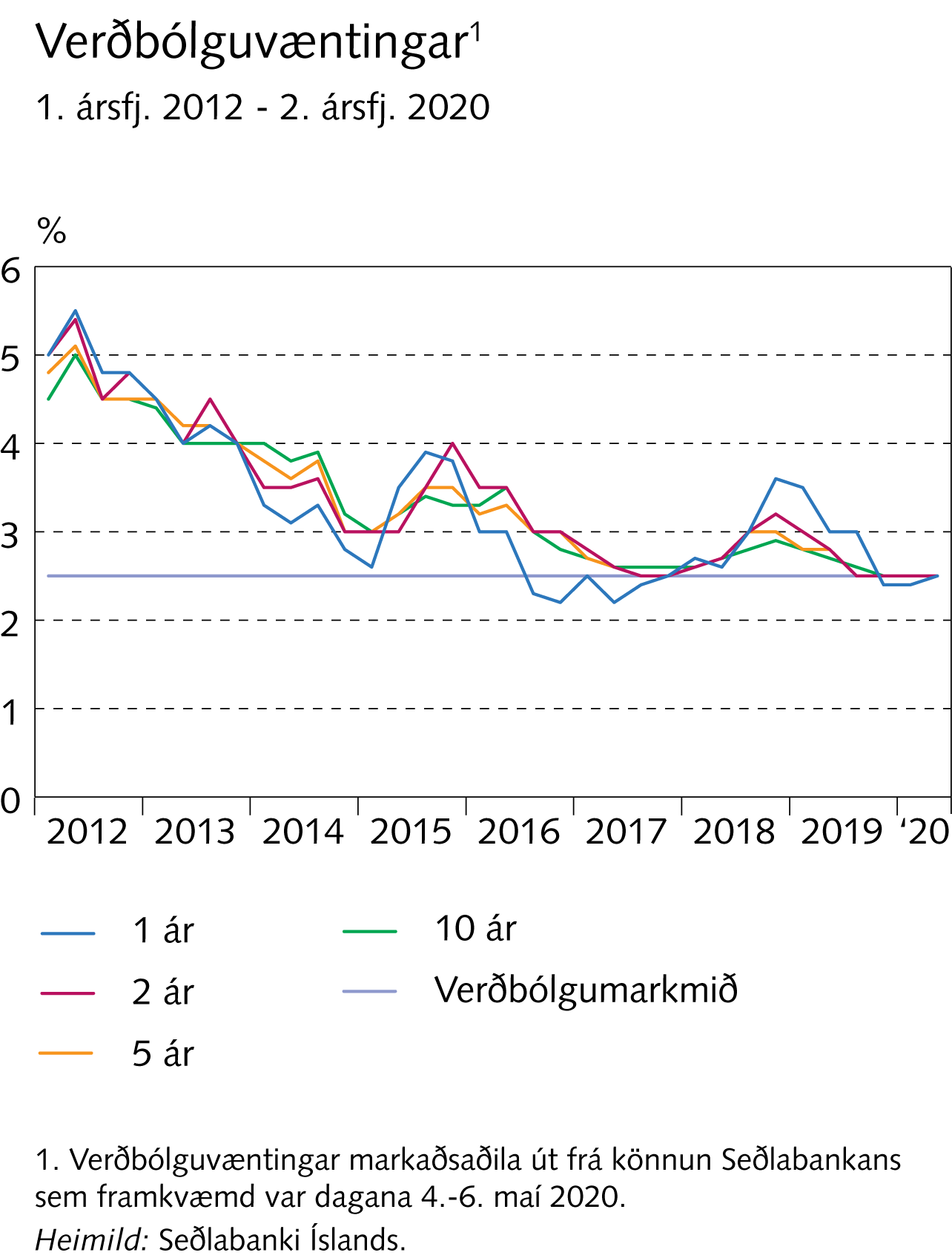 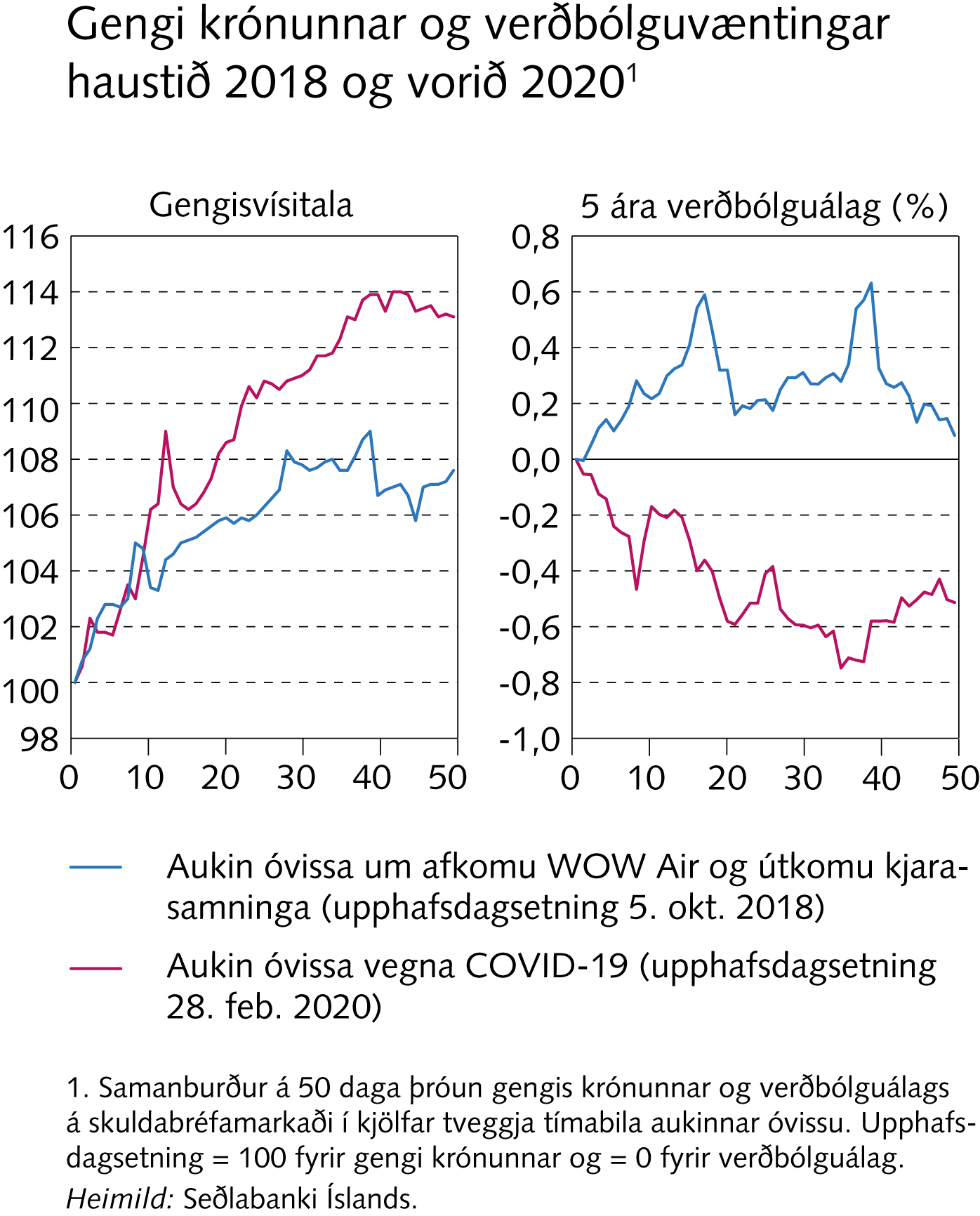 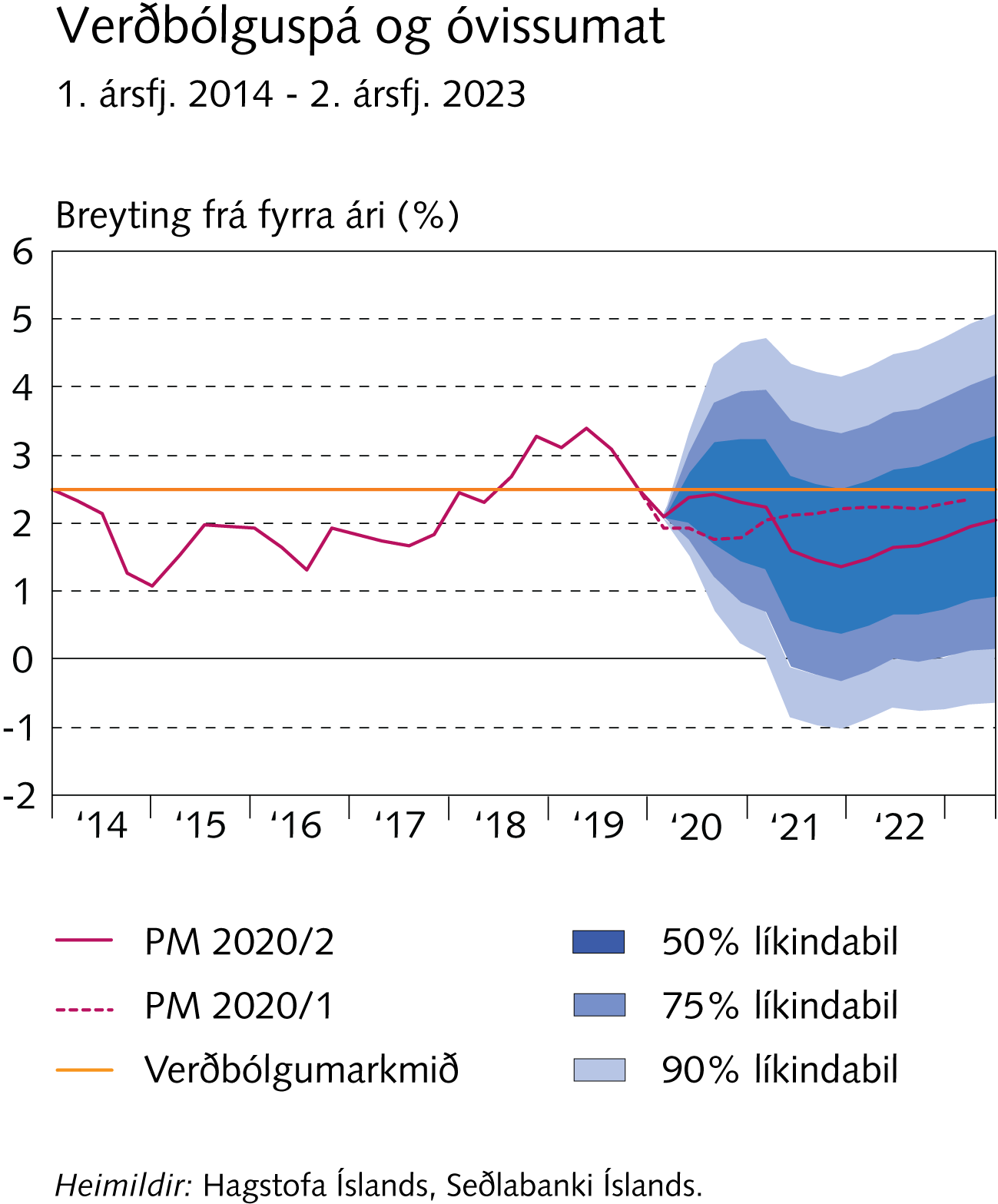 Rammagrein 1
Efnahagsleg áhrif COVID-19-heimsfaraldursins
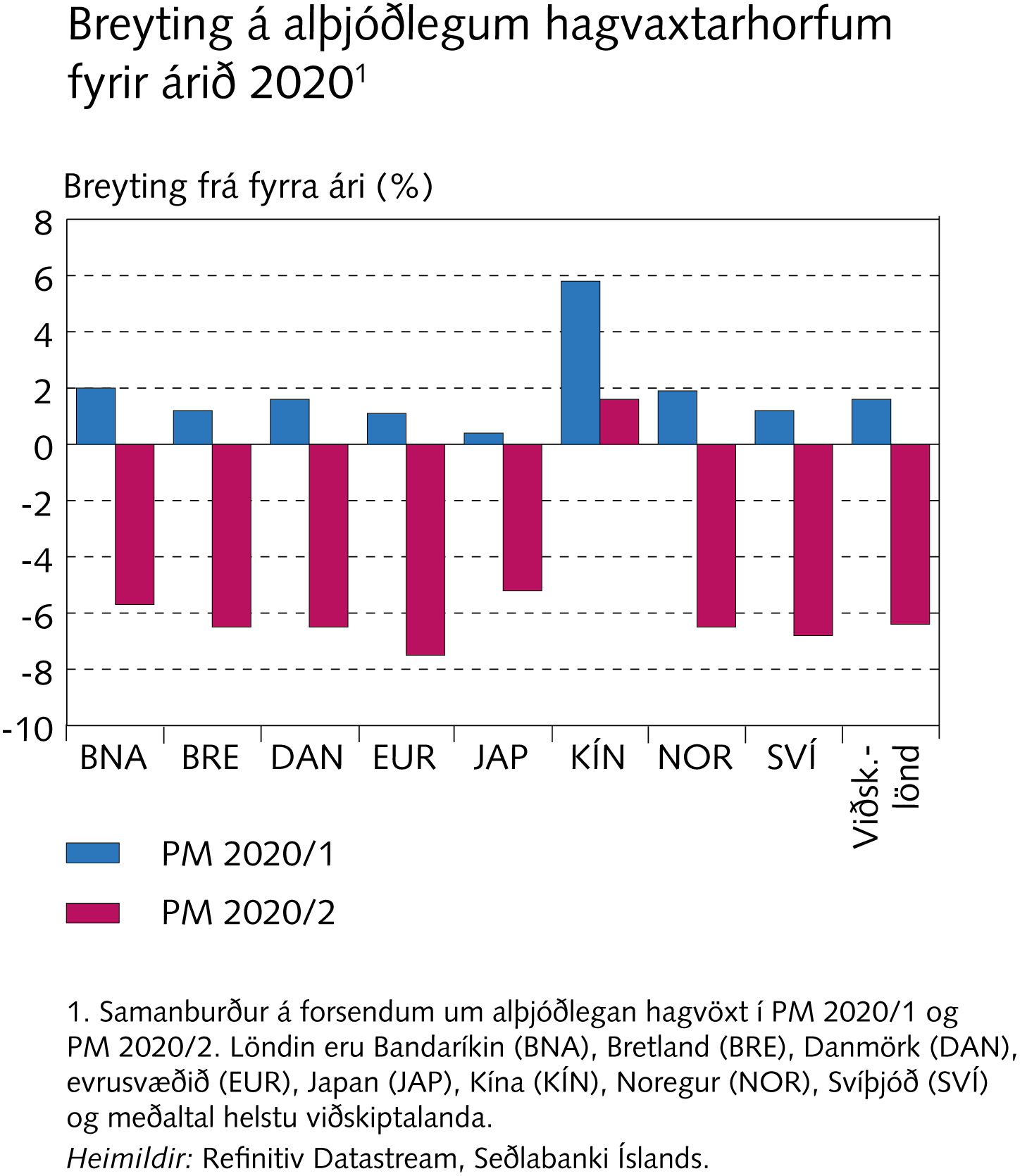 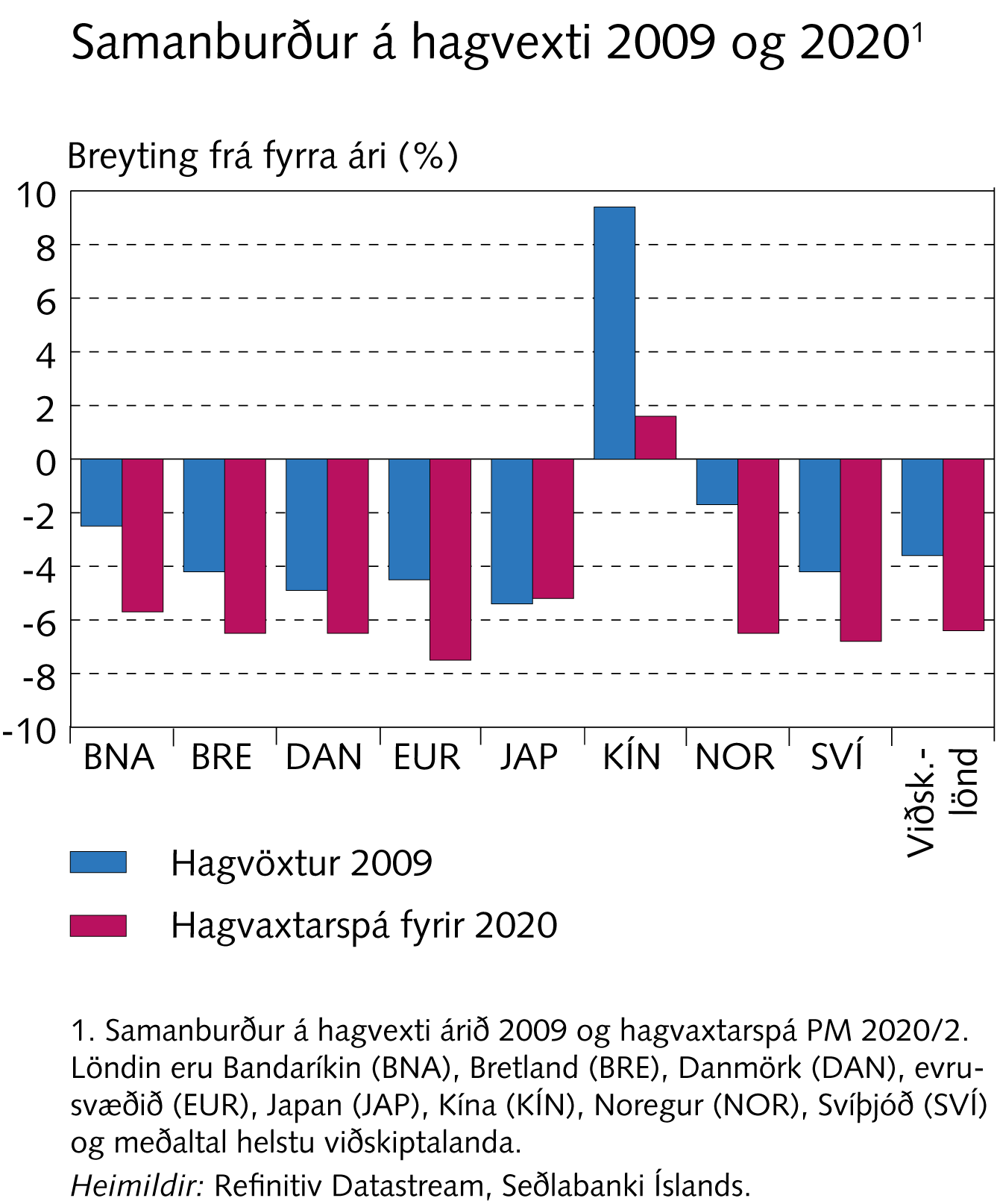 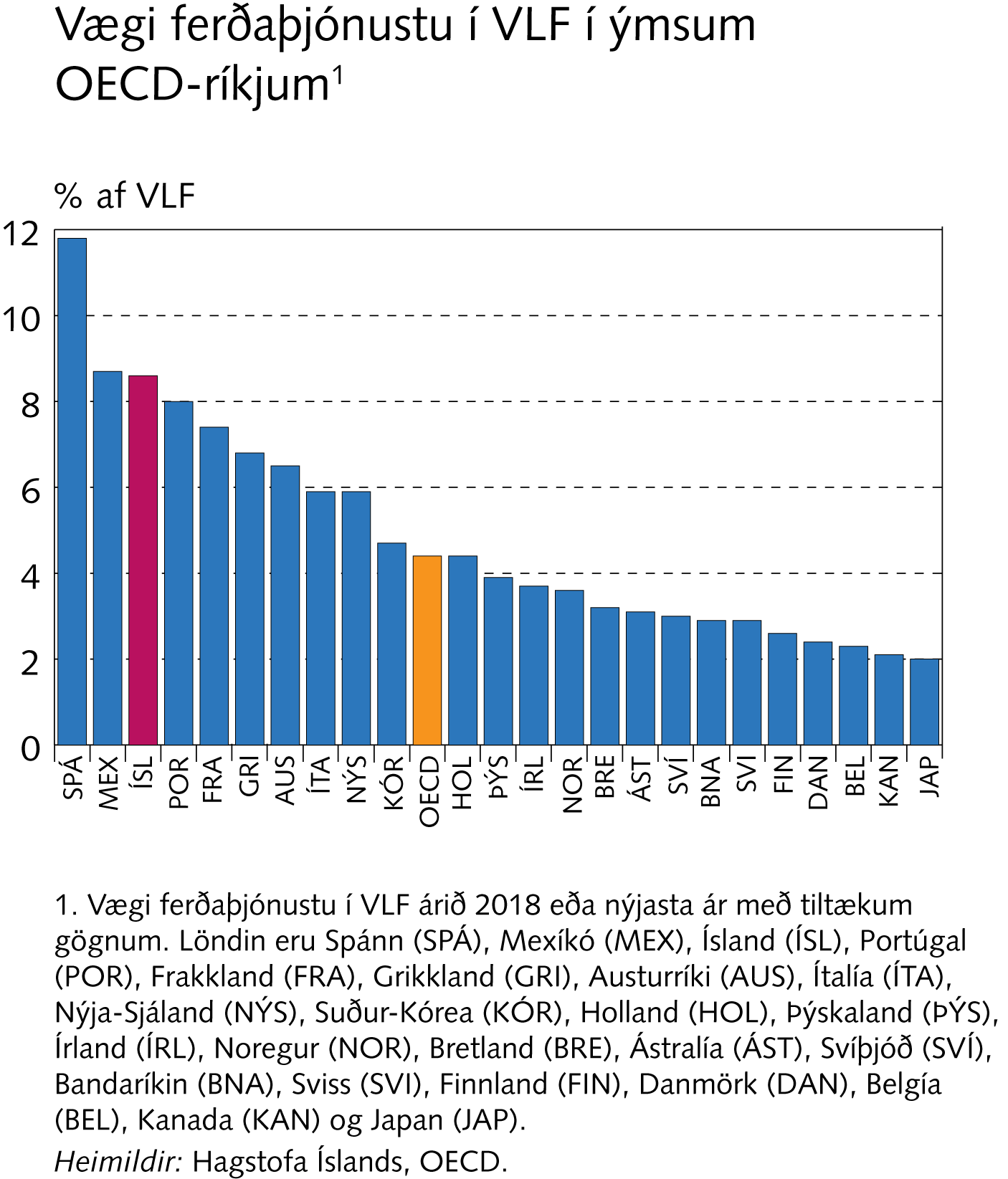 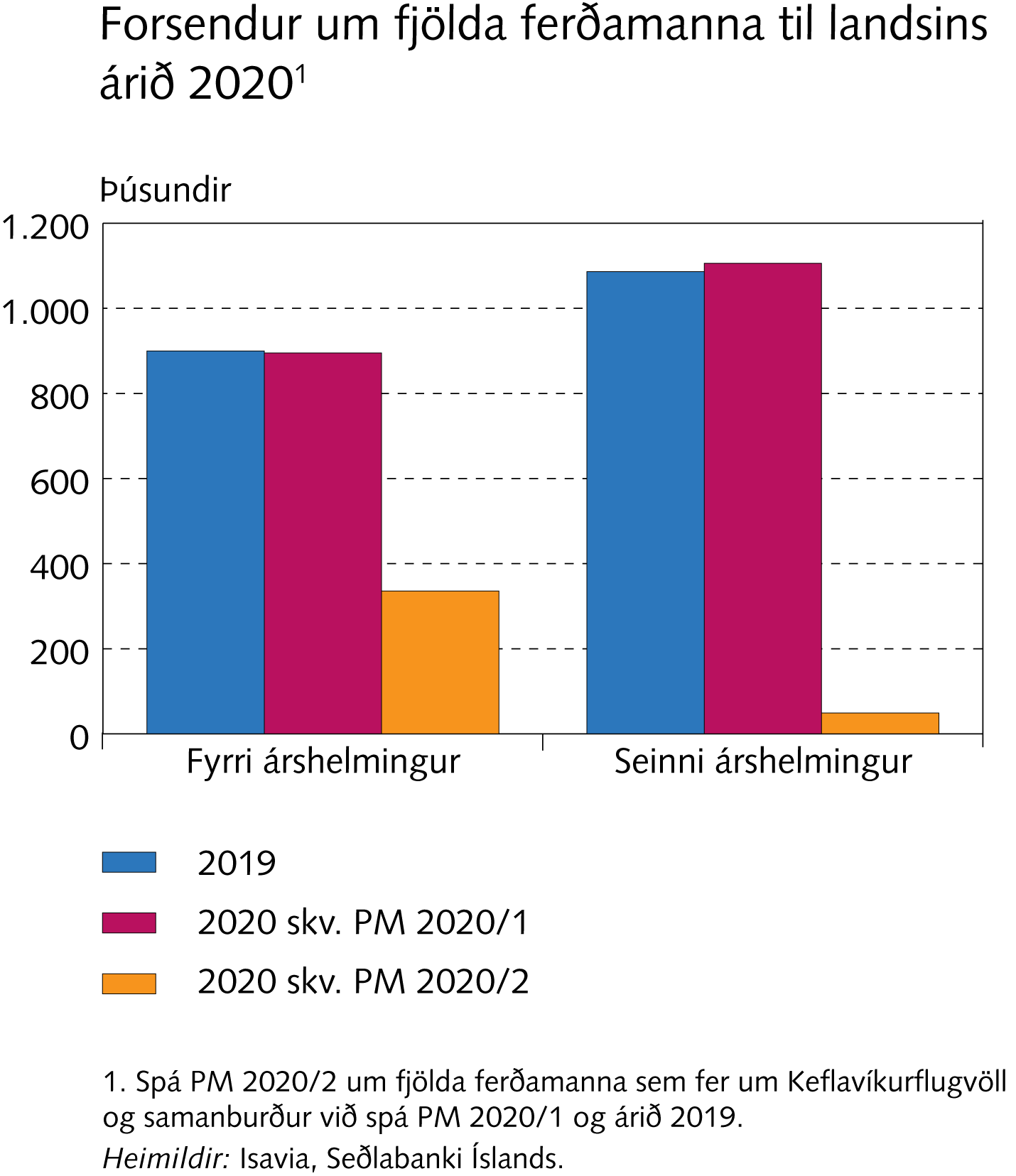 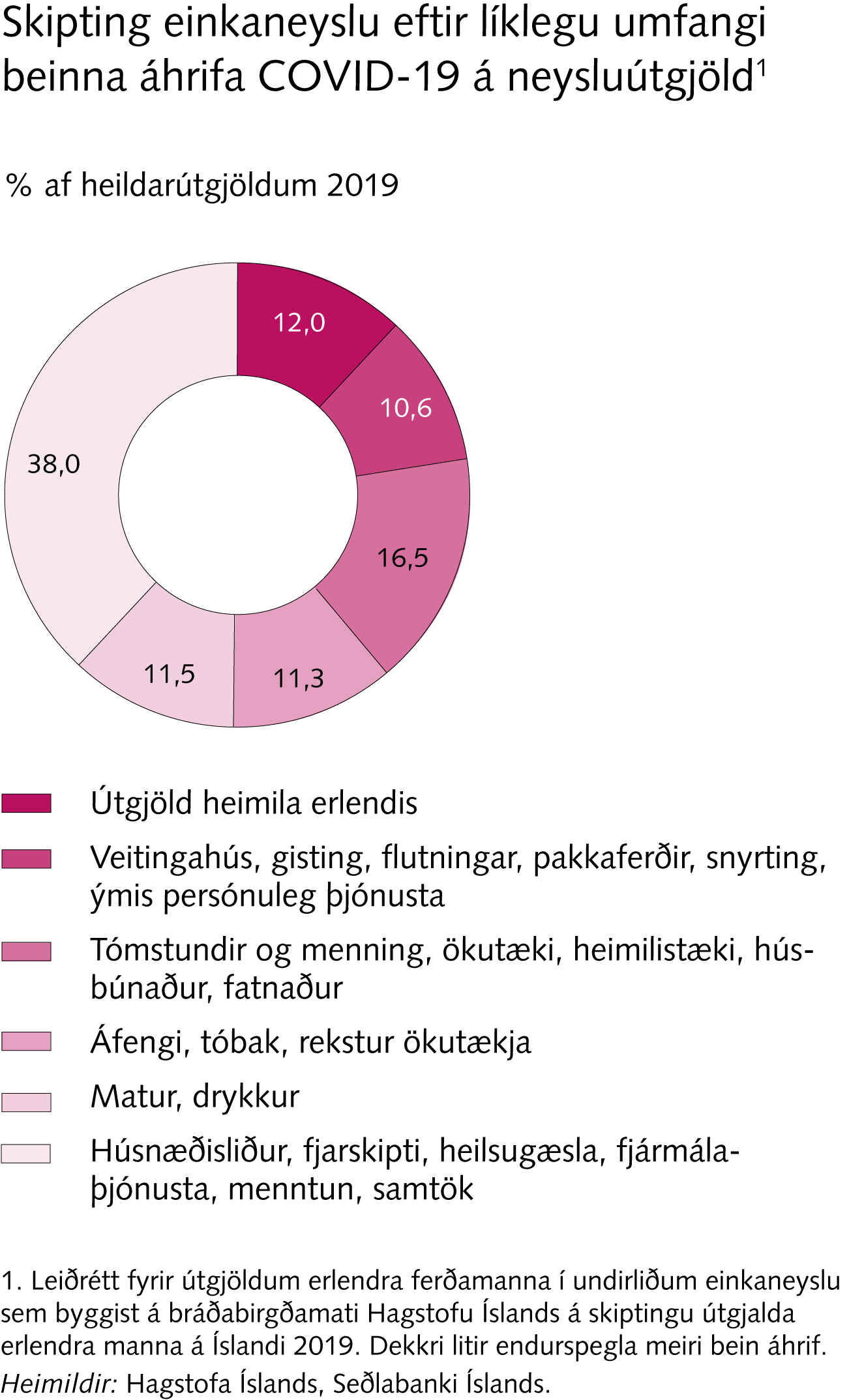 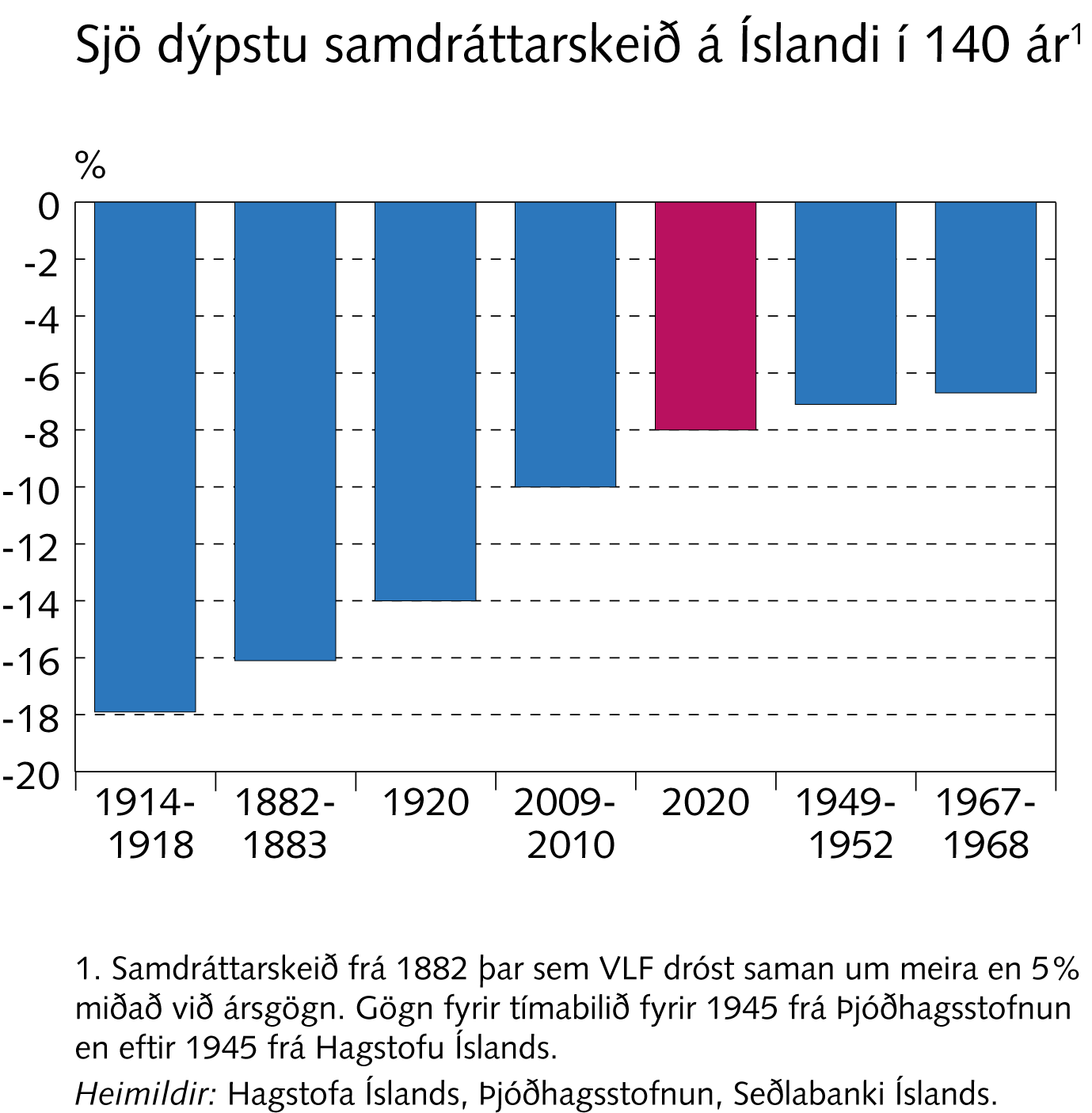 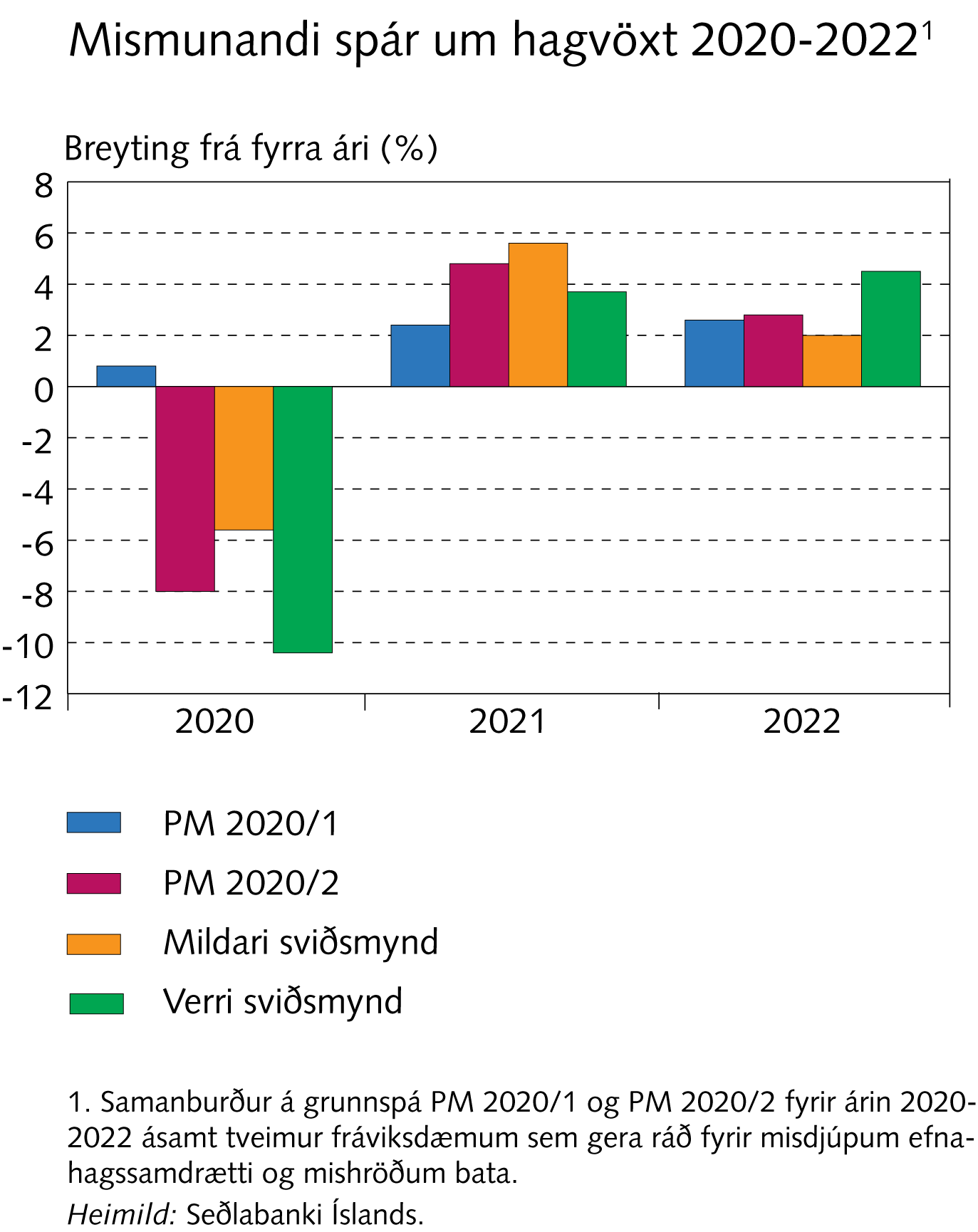 Rammagrein 2
Efnahagsaðgerðir vegna COVID-19-heimsfaraldursins
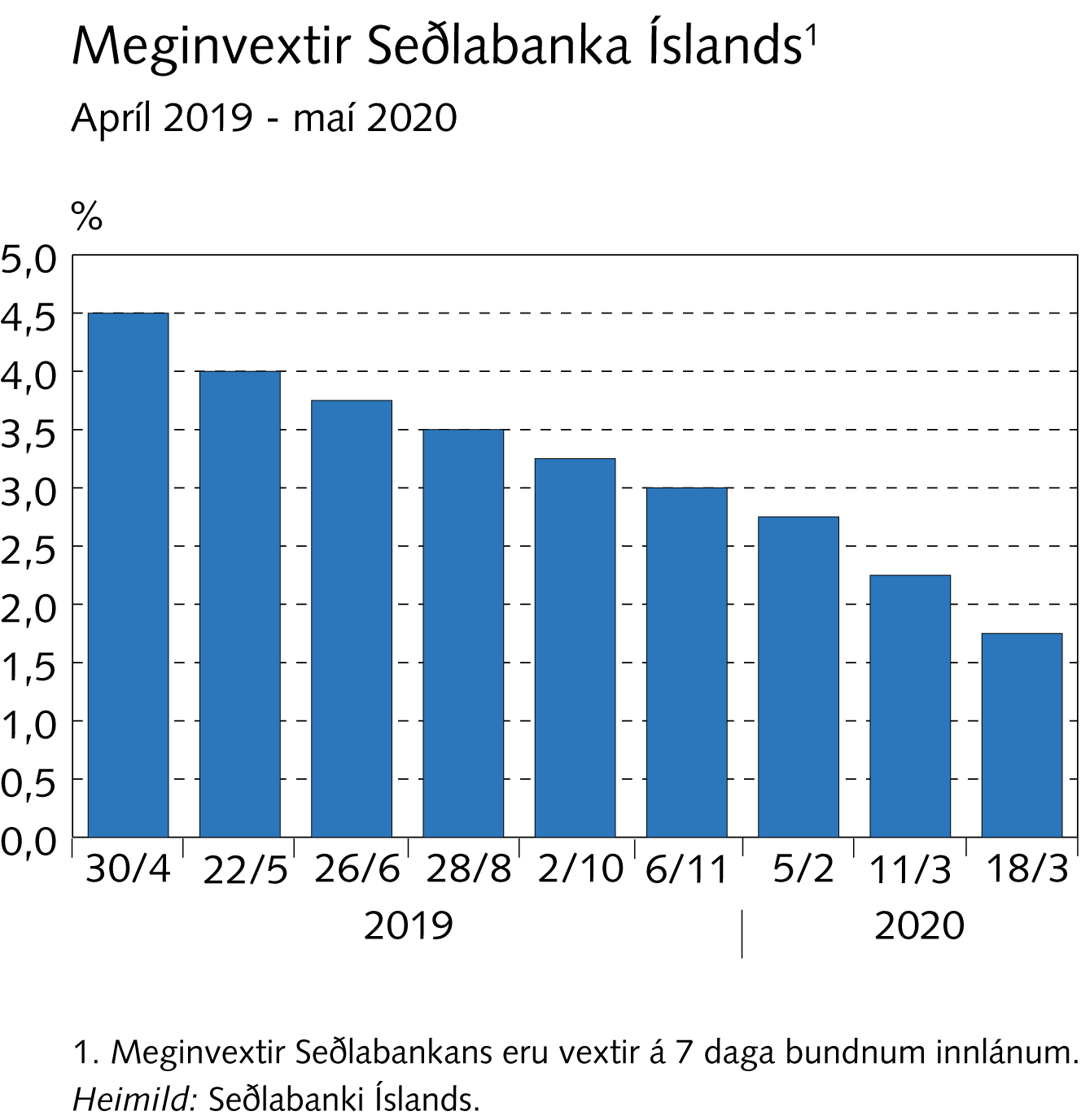 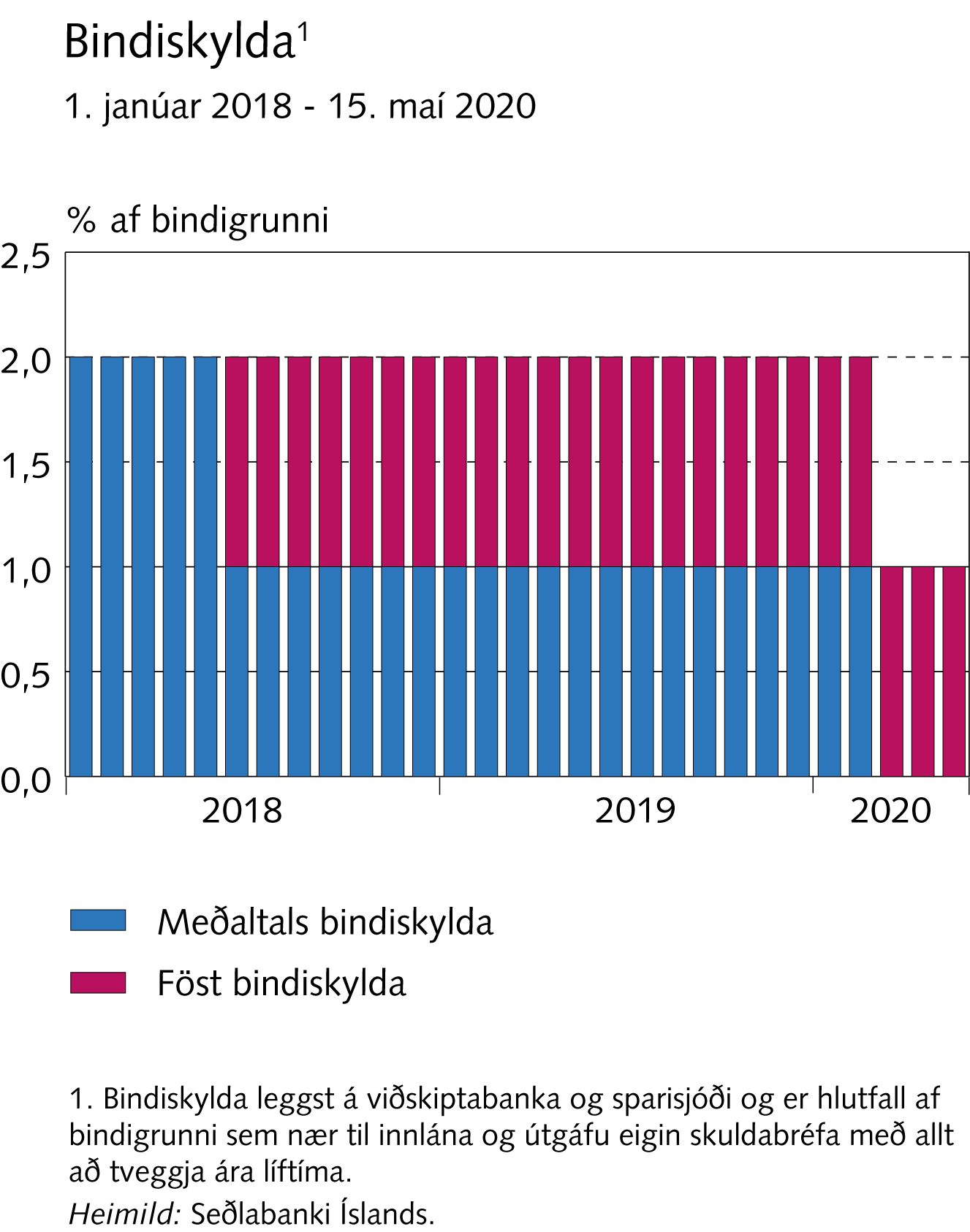 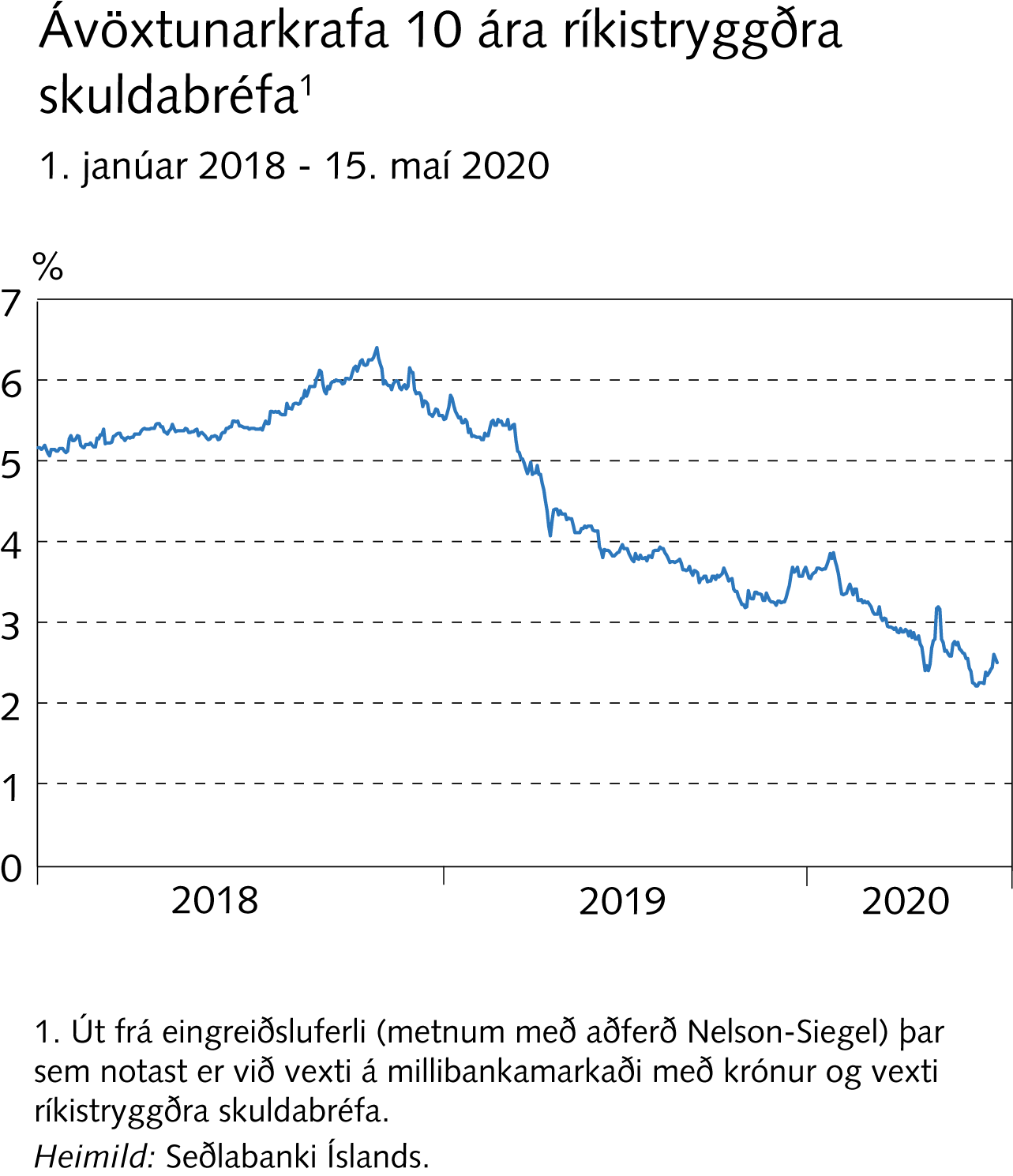 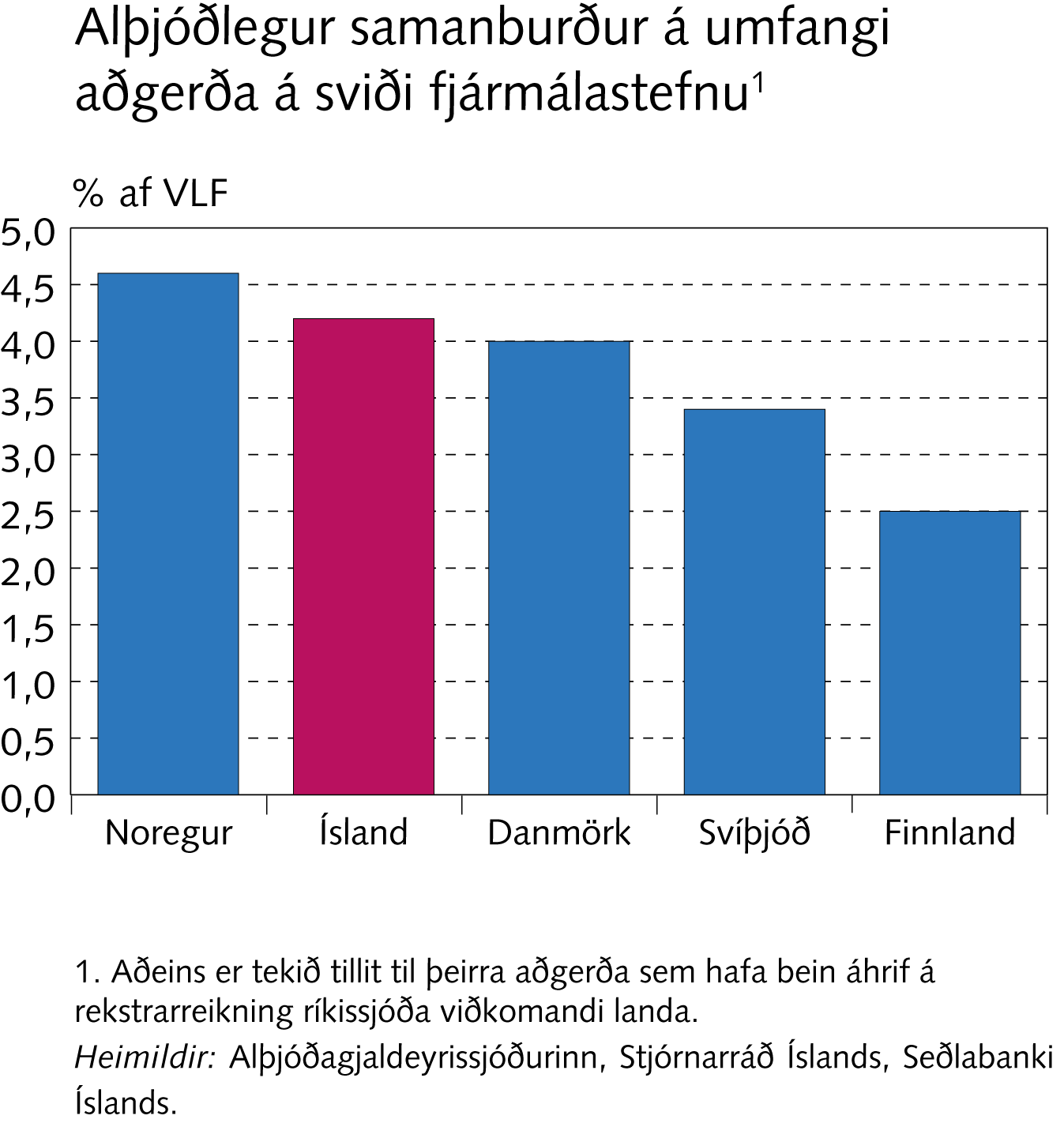